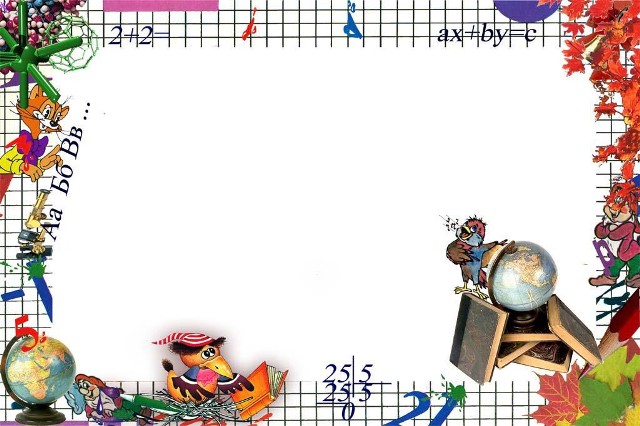 Декада экологии и литературы
Организаторы:   
   Головатая Т.А.
     Василенко Е.В. 
Сухарь Н.В.
Общешкольная экологическая акция«Помоги планете дышать -  убери мусор»
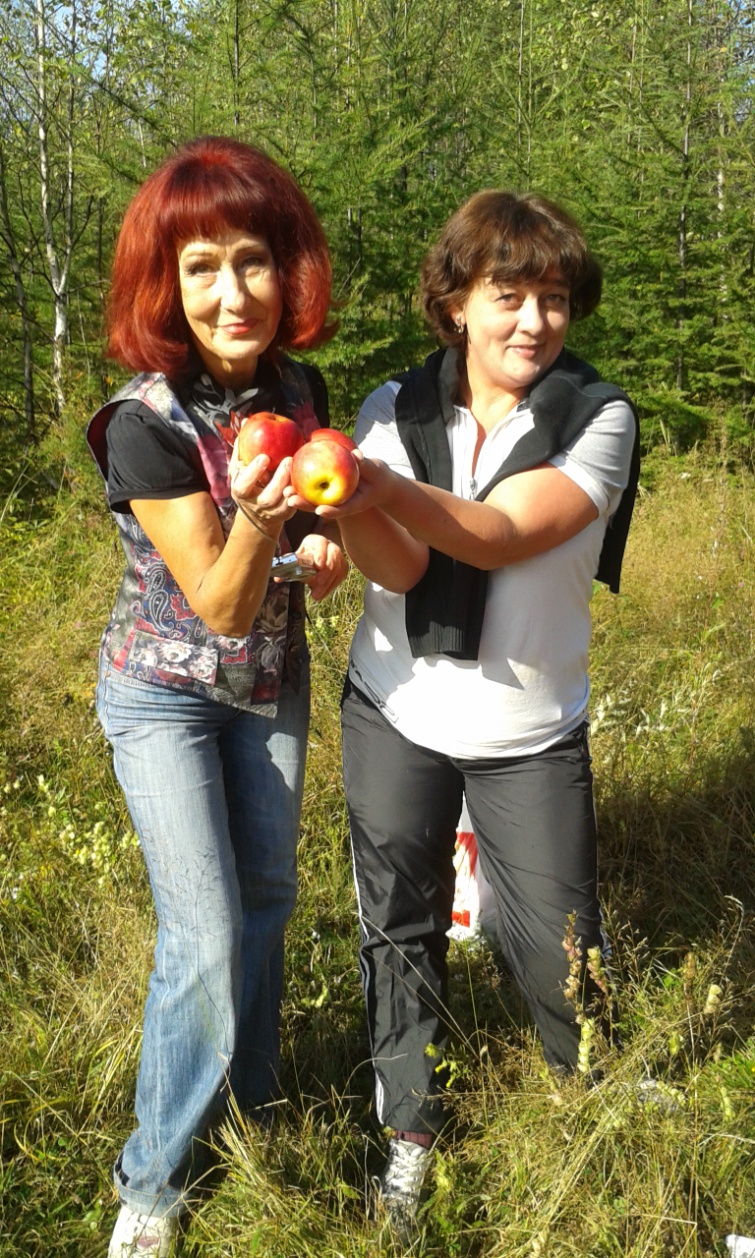 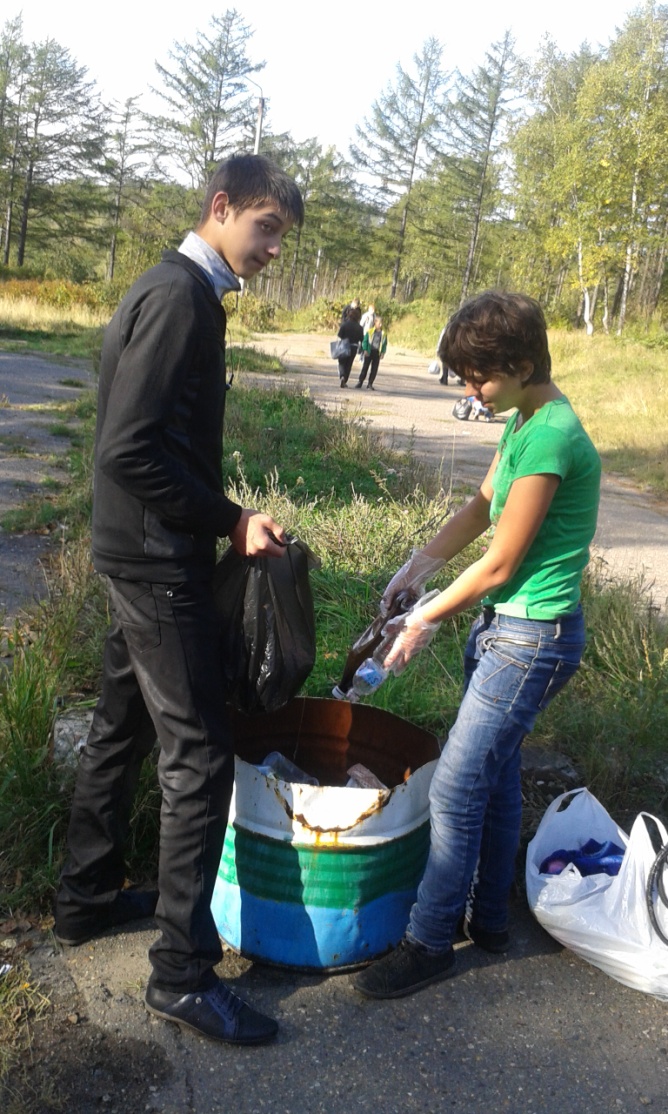 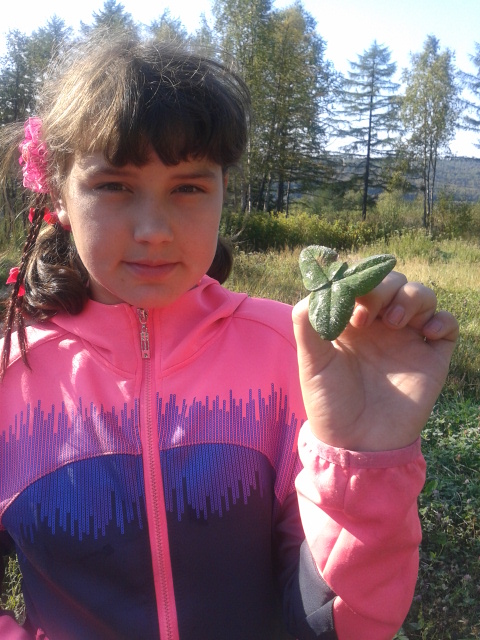 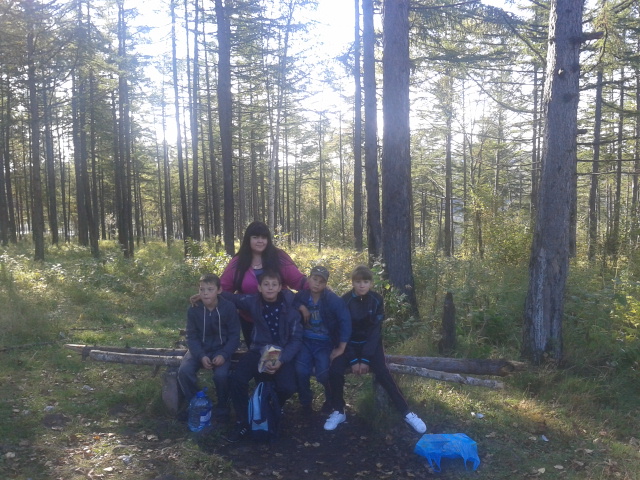 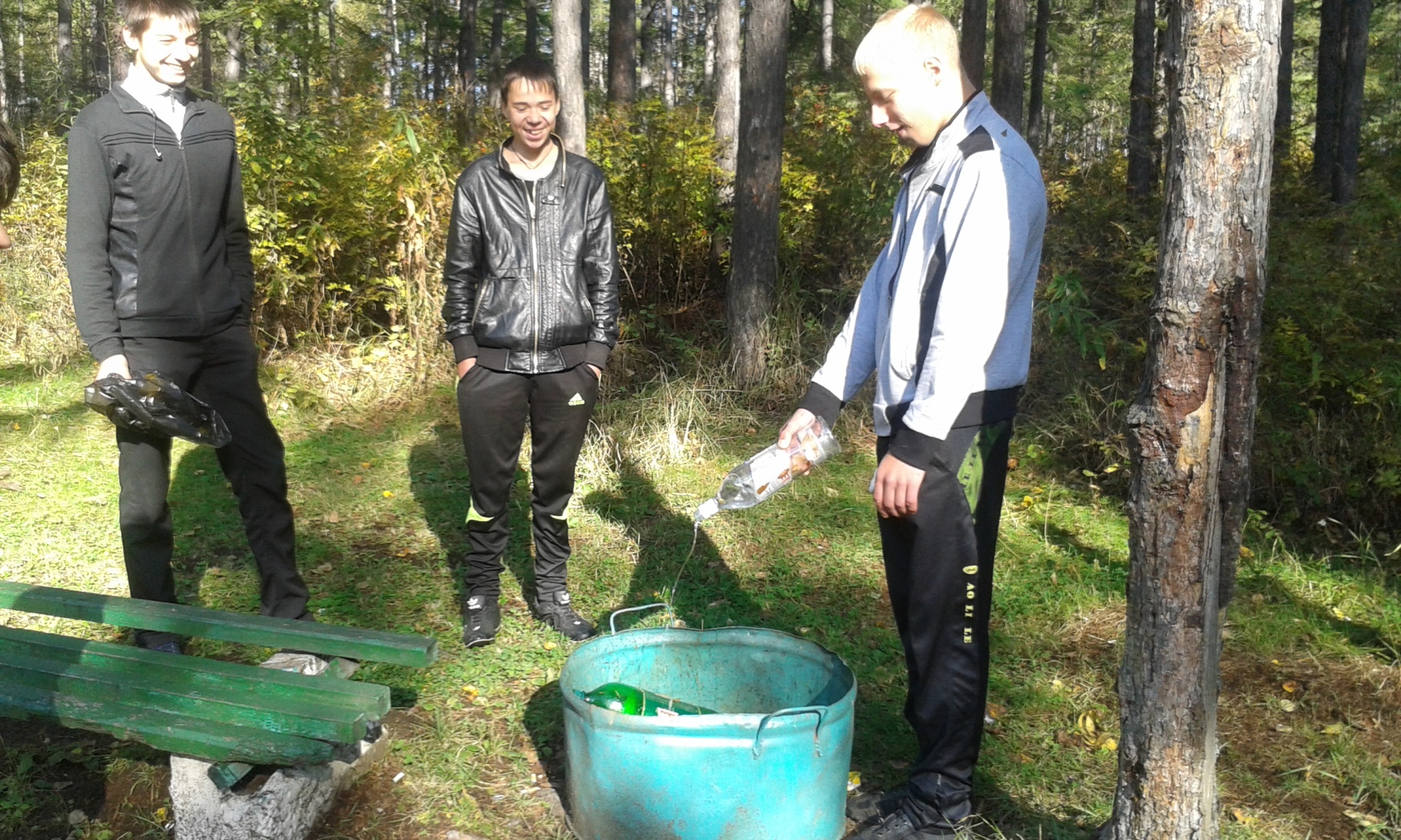 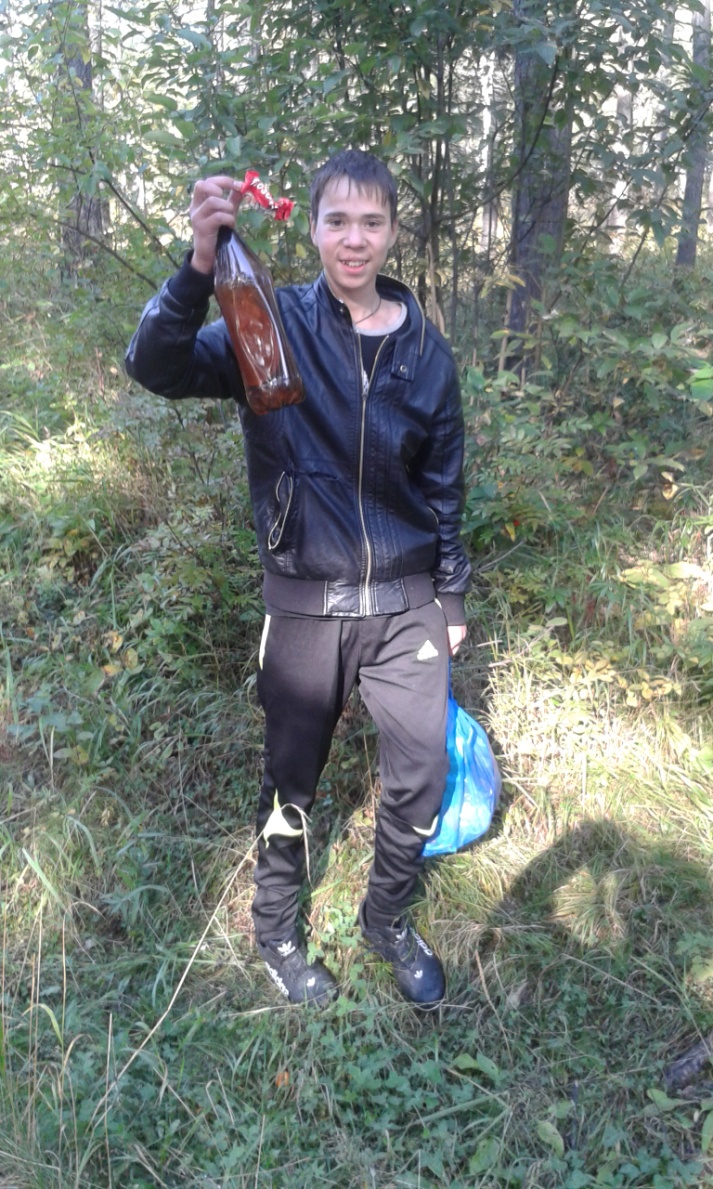 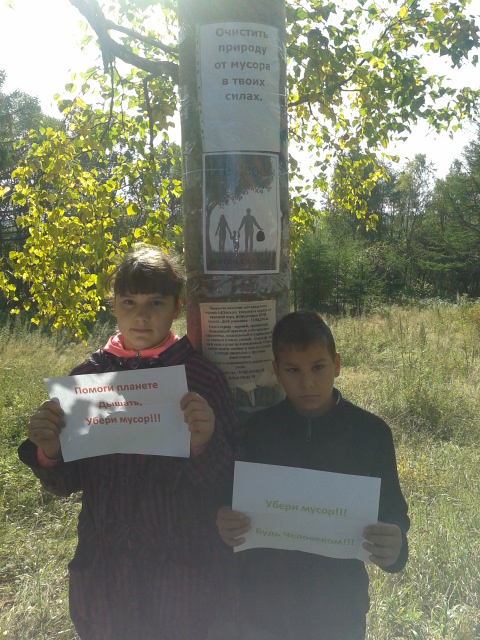 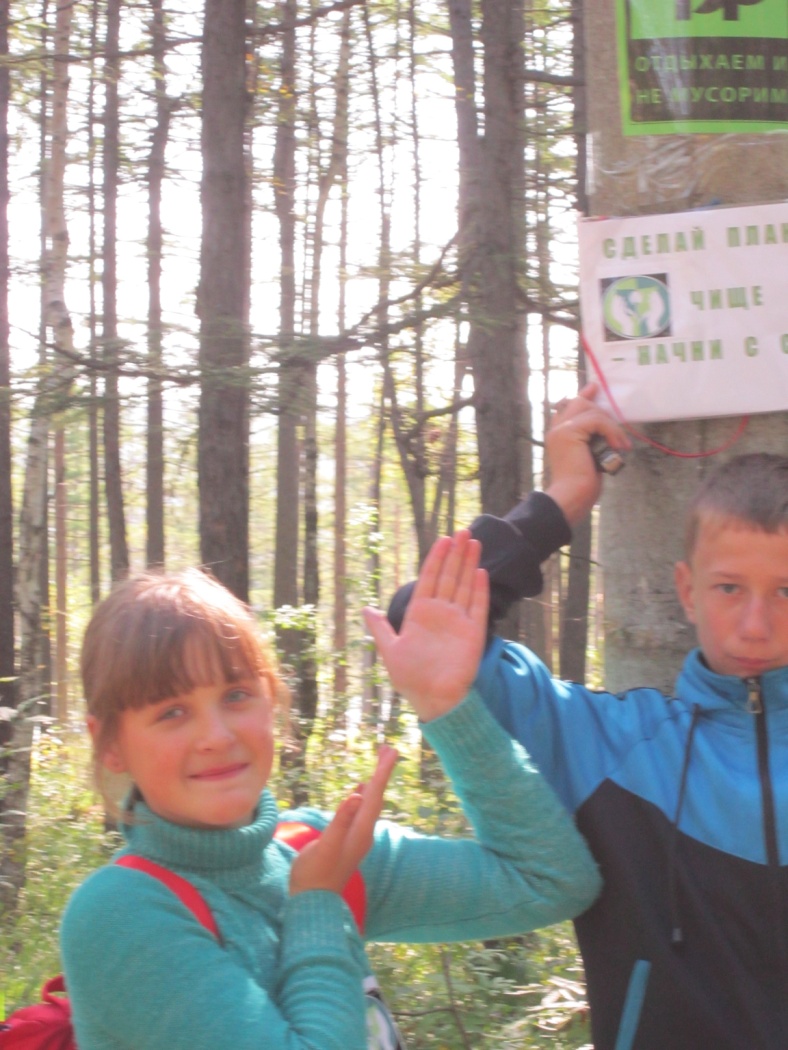 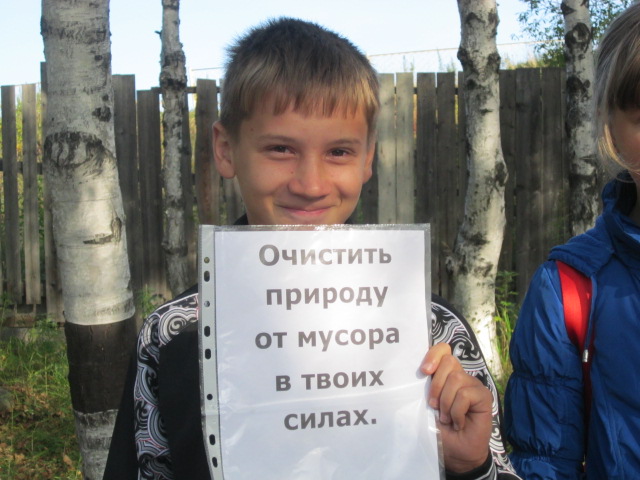 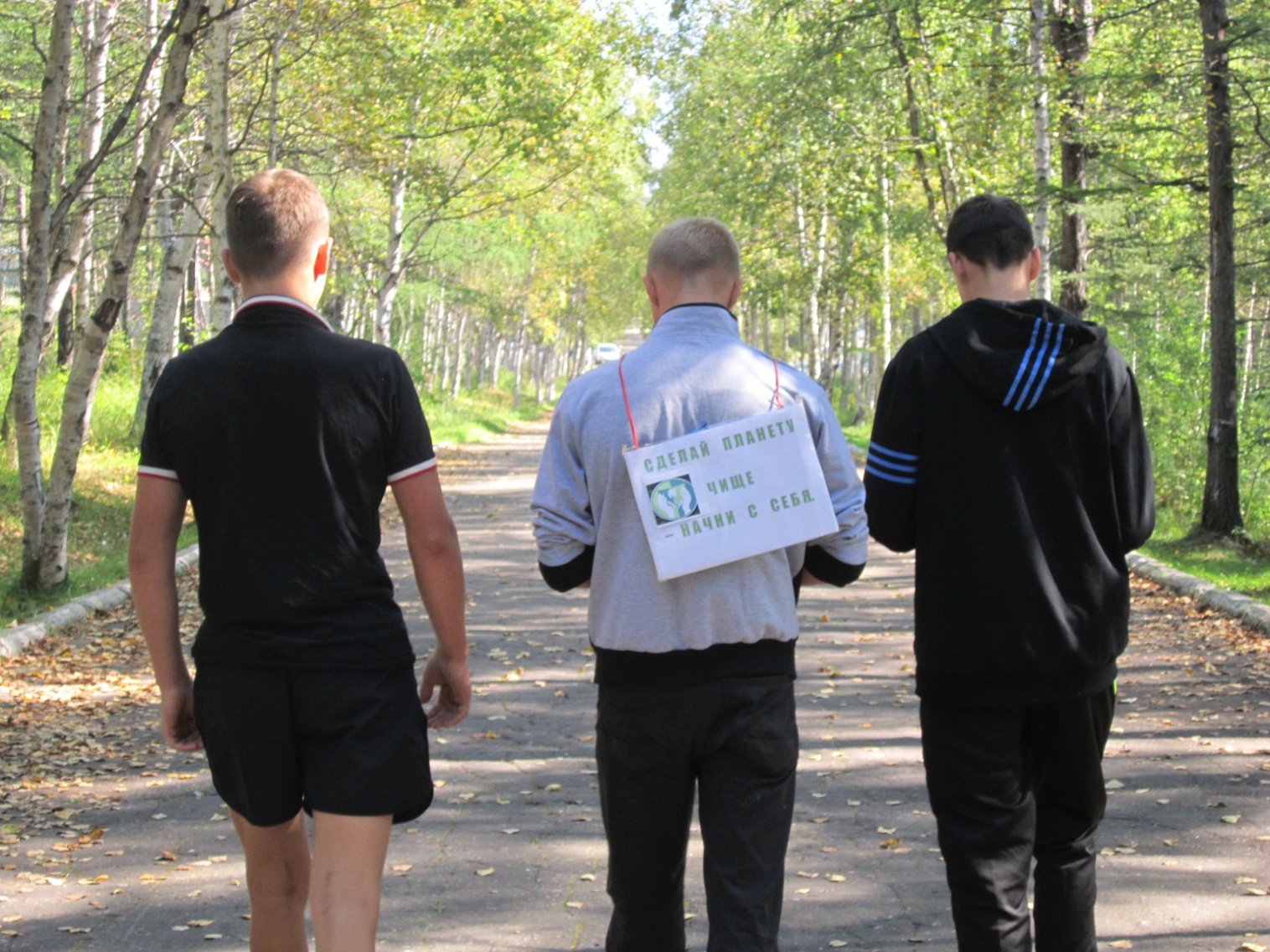 Краеведческая конференция«ЛЮБЛЮ ТЕБЯ, МАЛАЯ РОДИНА»
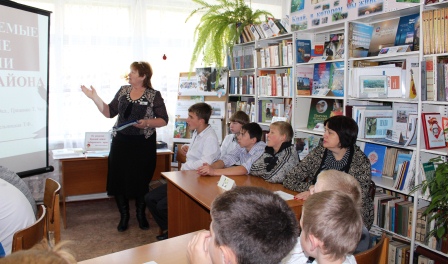 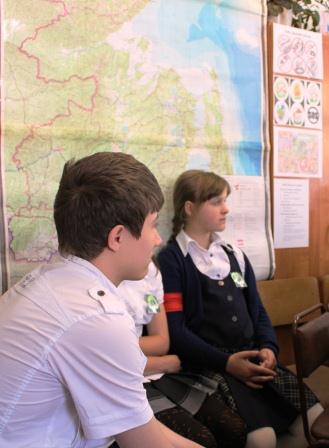 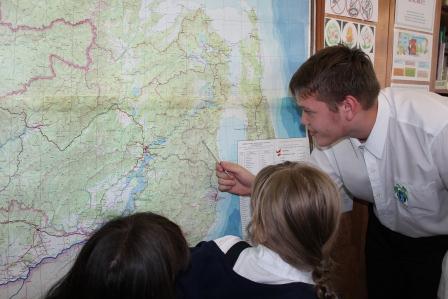 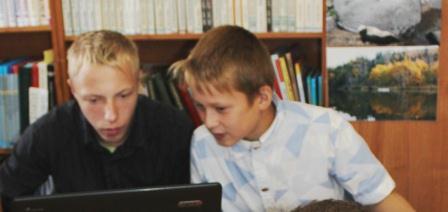 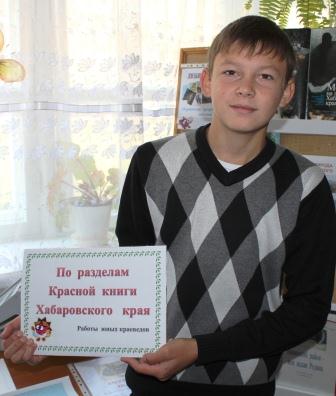 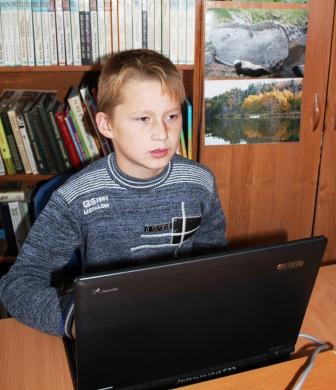 Экологический митинг в защиту природы«Защита природы-дело каждого»
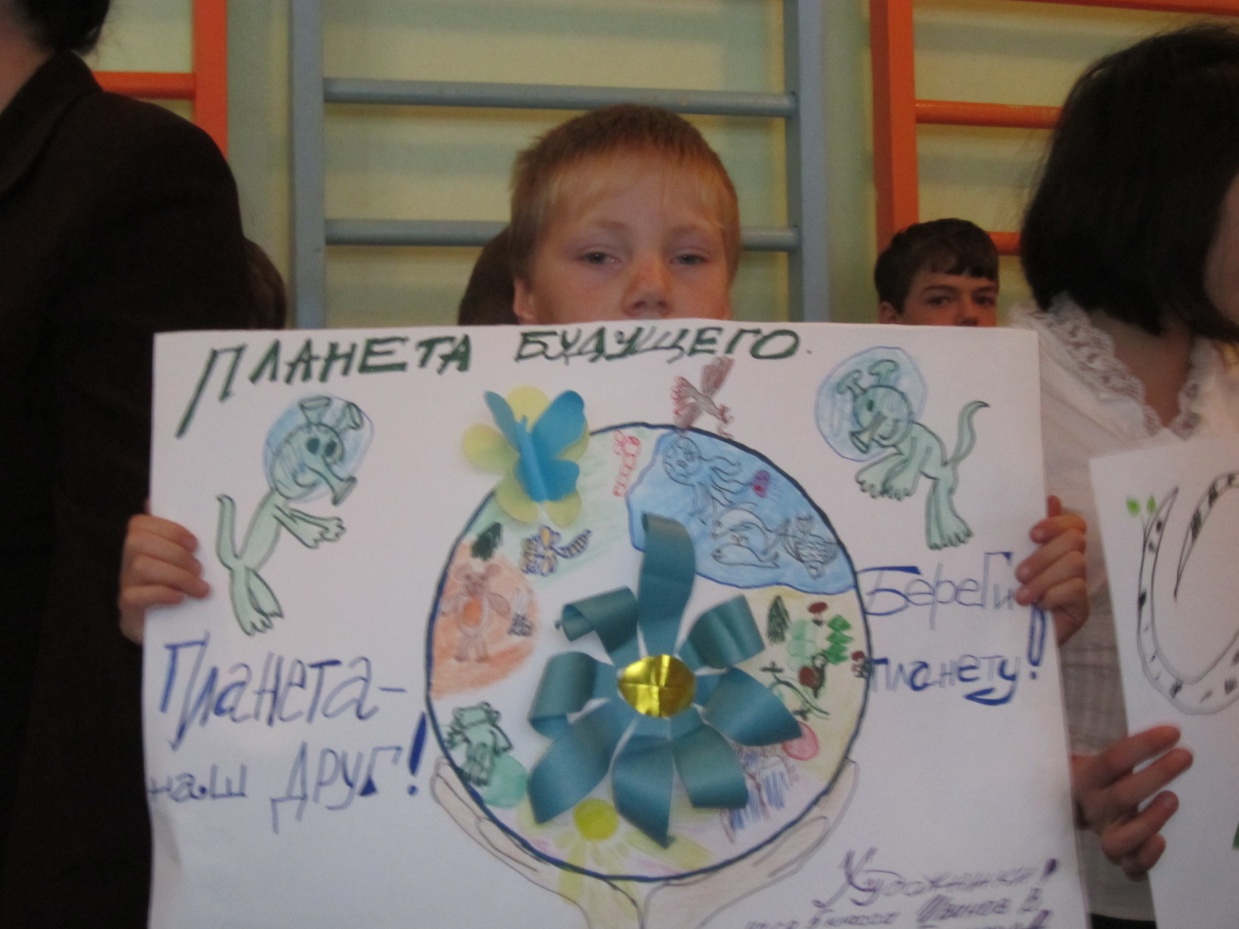 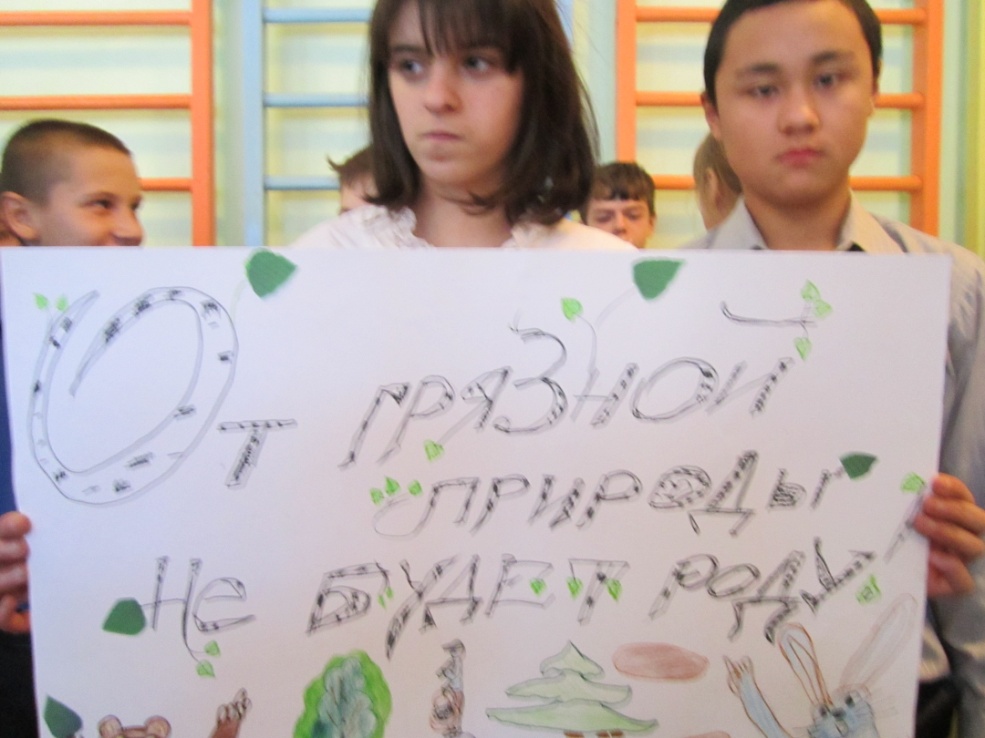 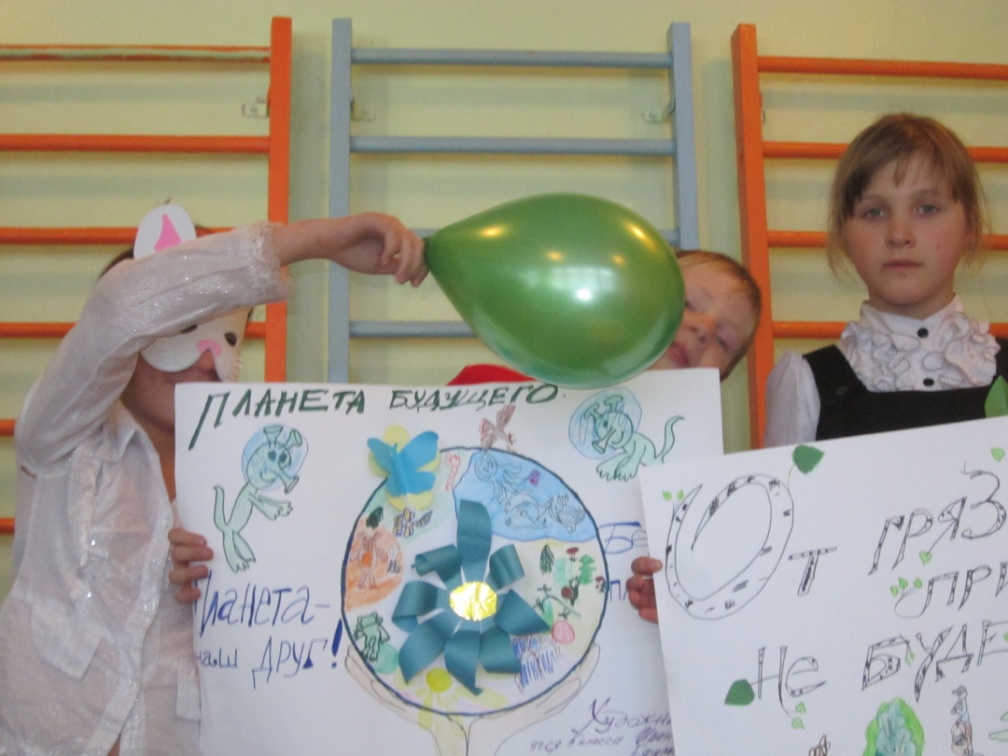 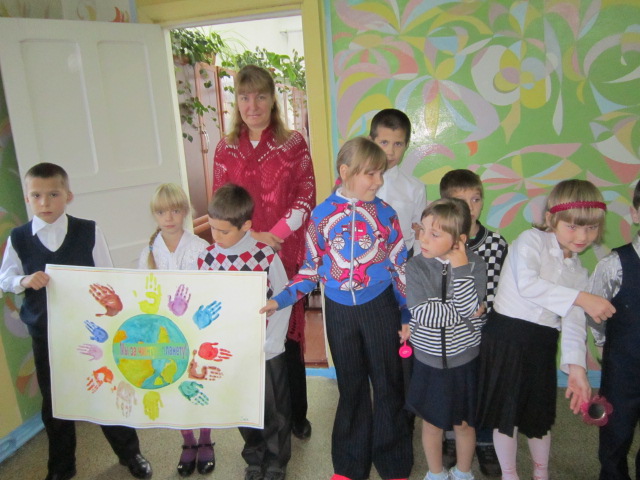 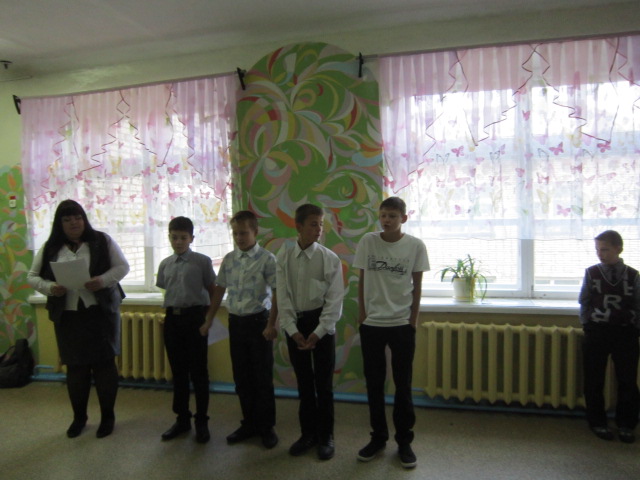 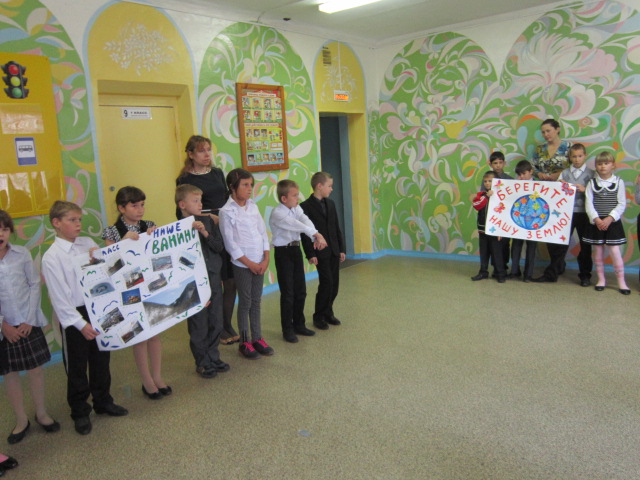 Литературная гостиная «Любовь к земле родной сквозь таинство стихов»
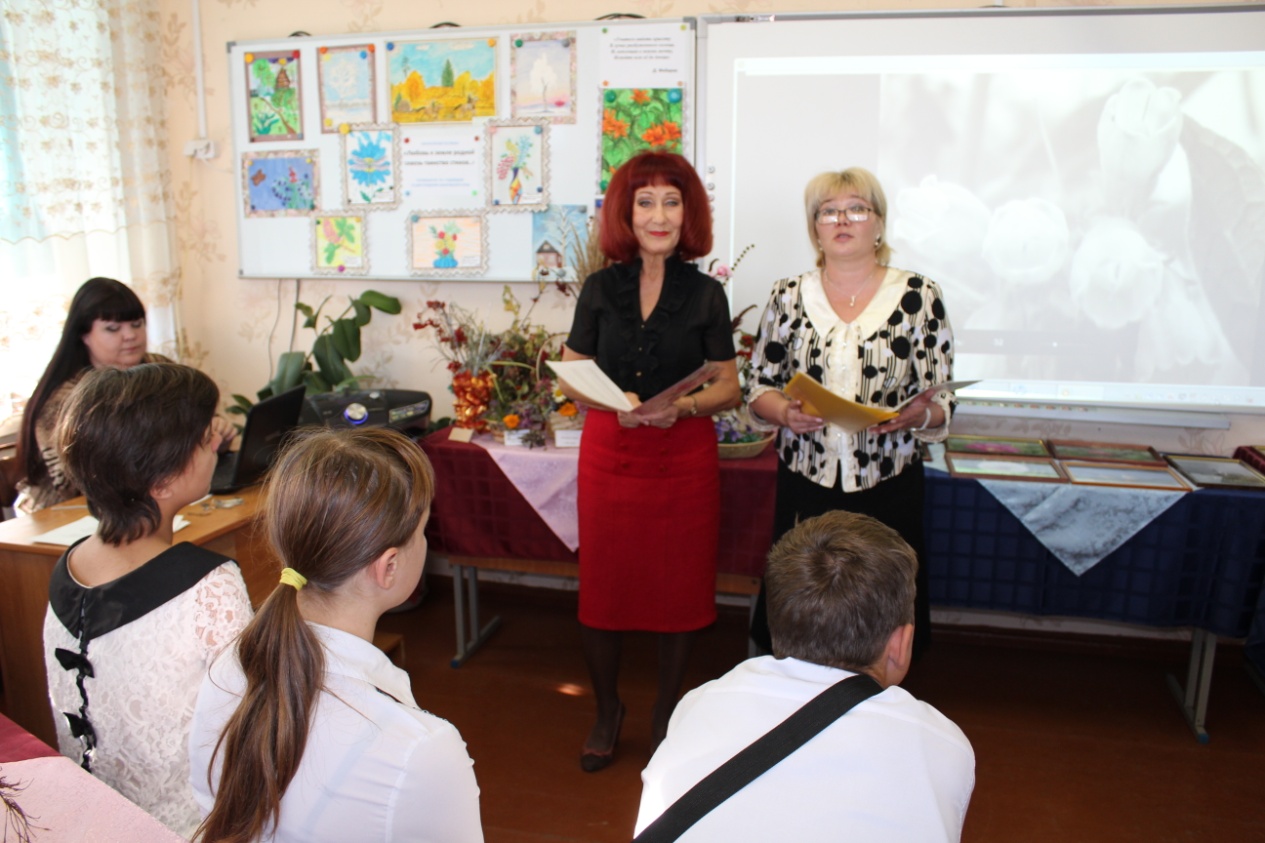 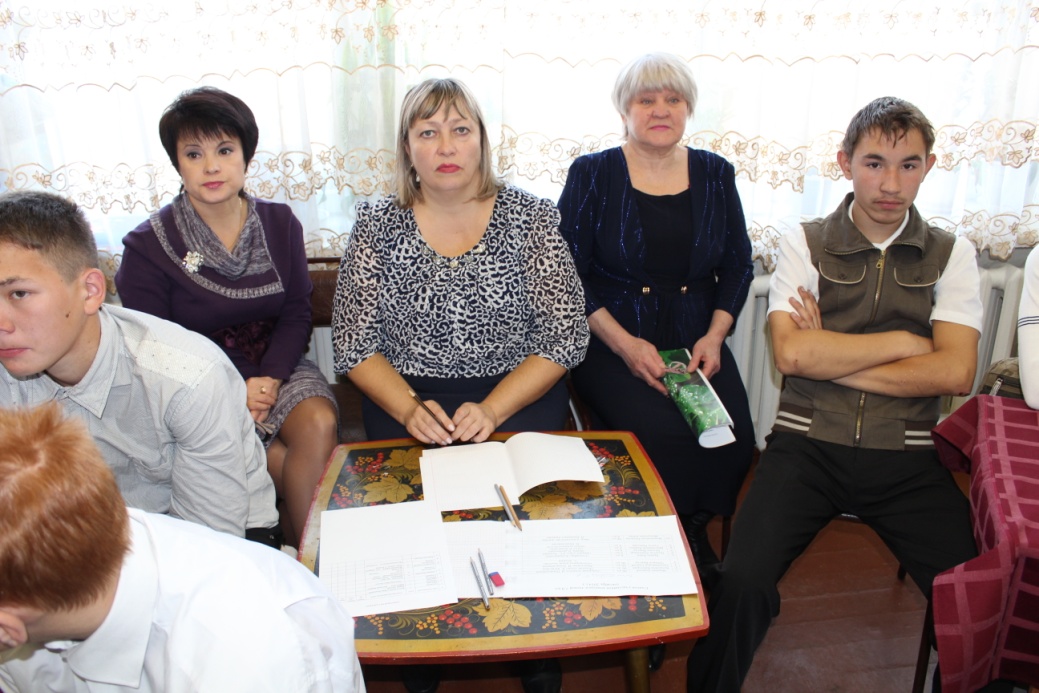 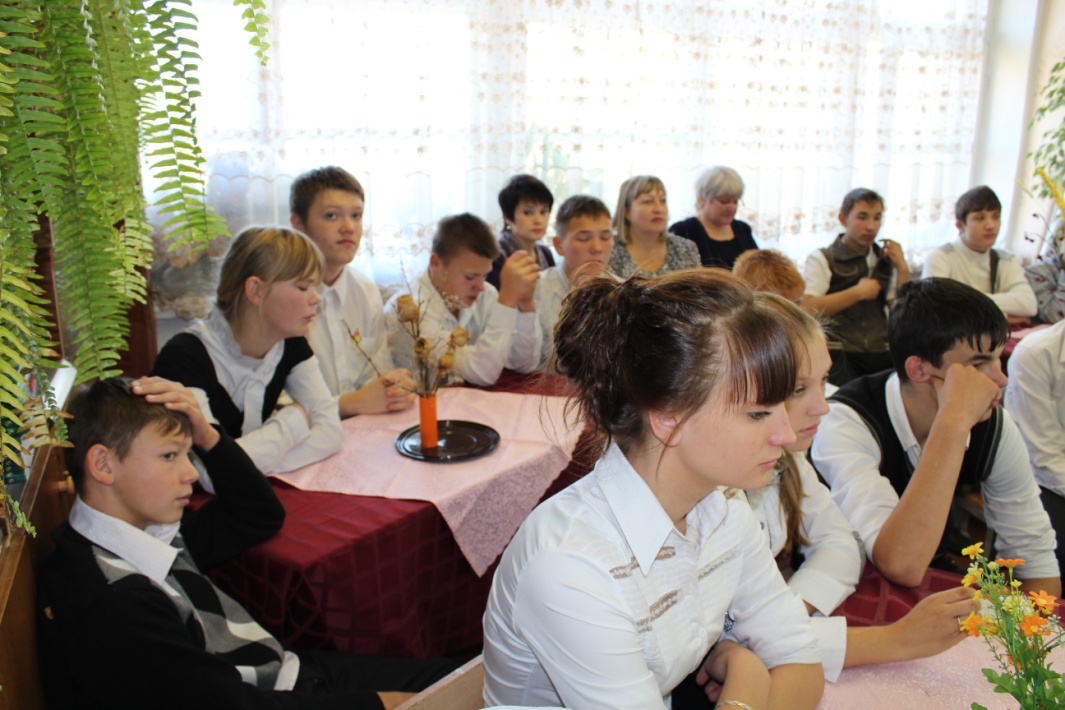 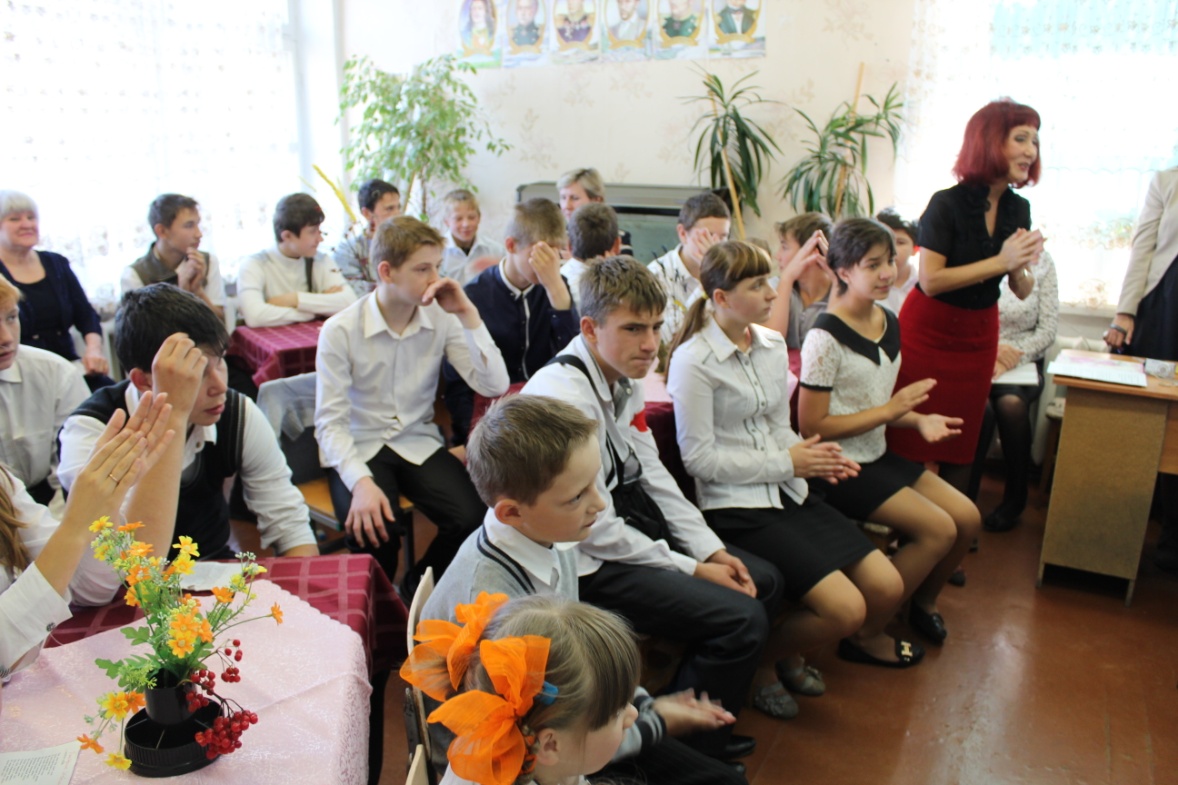 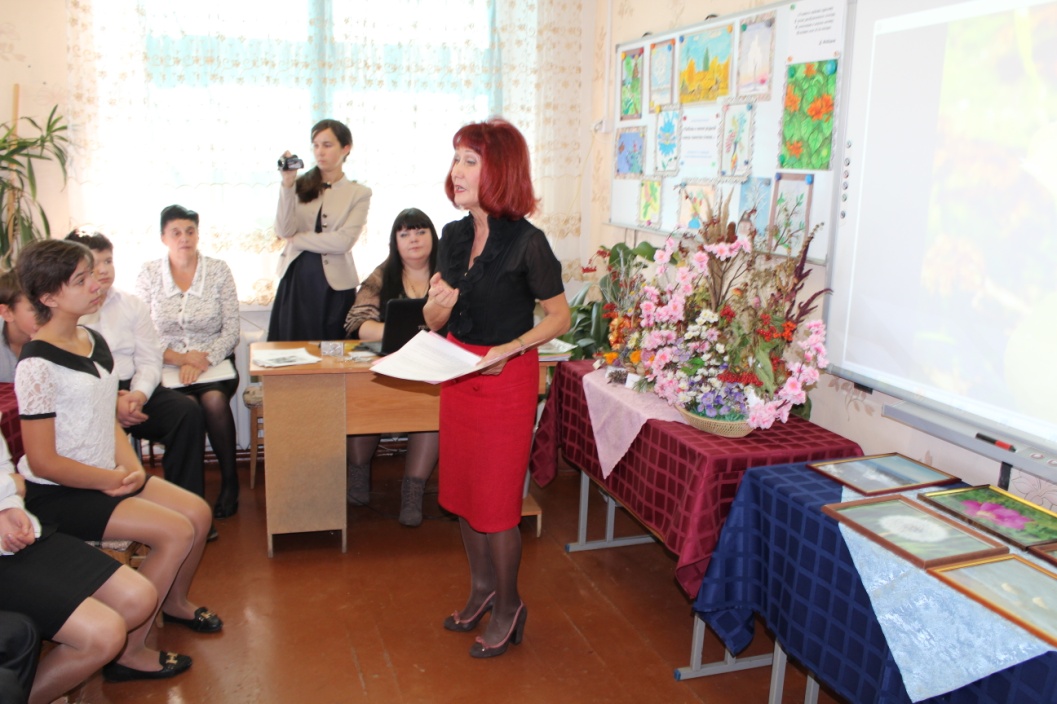 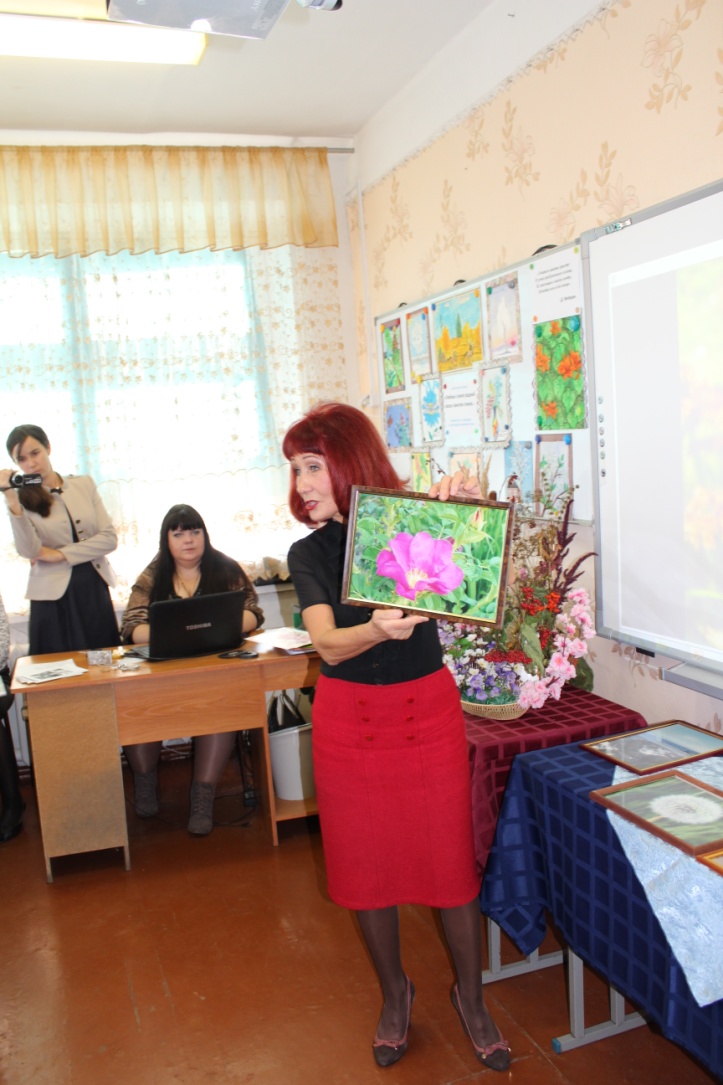 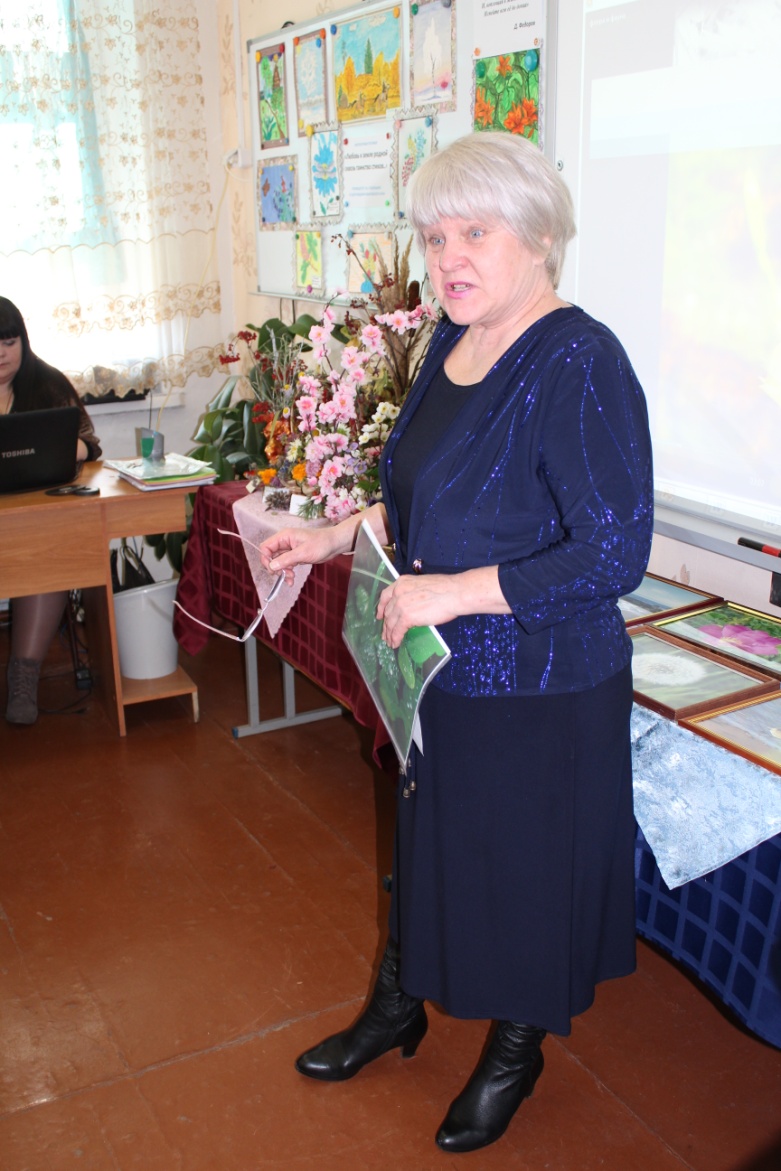 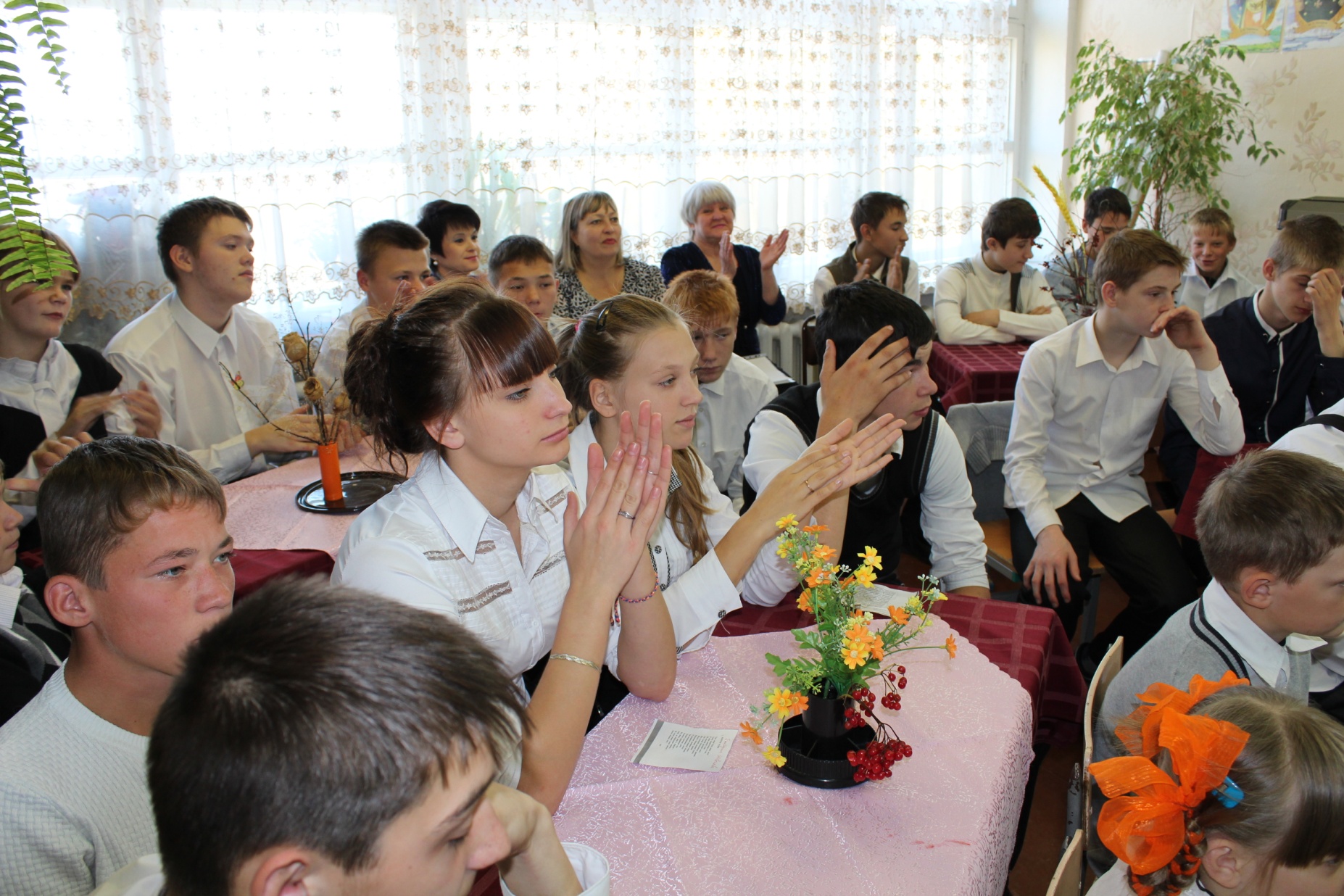 Конкурс «Икебана»
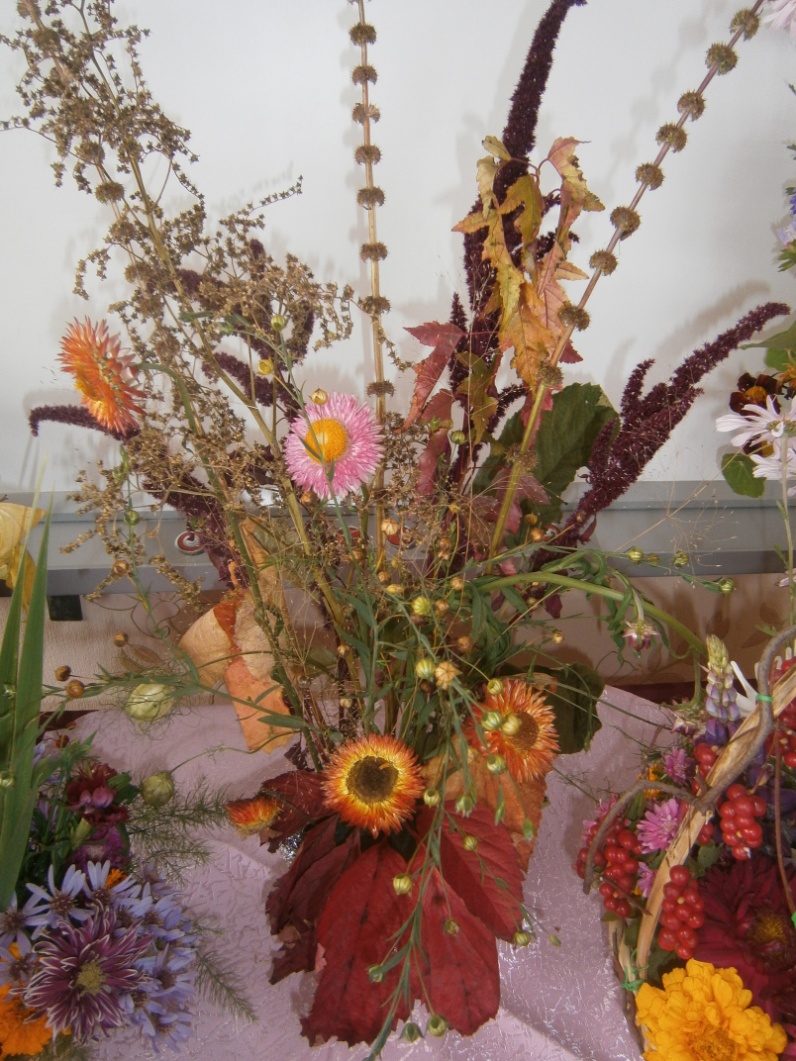 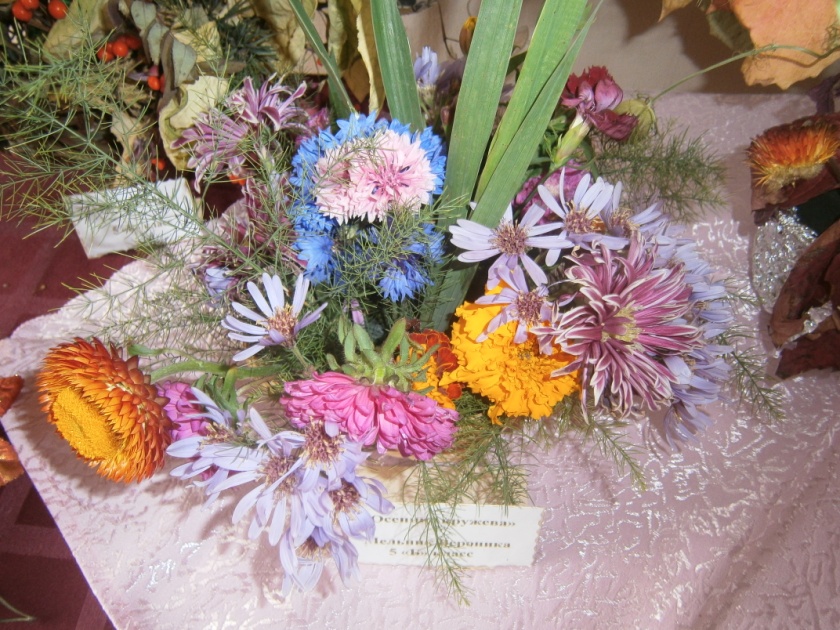 Акция «Цветущая школа 2015»
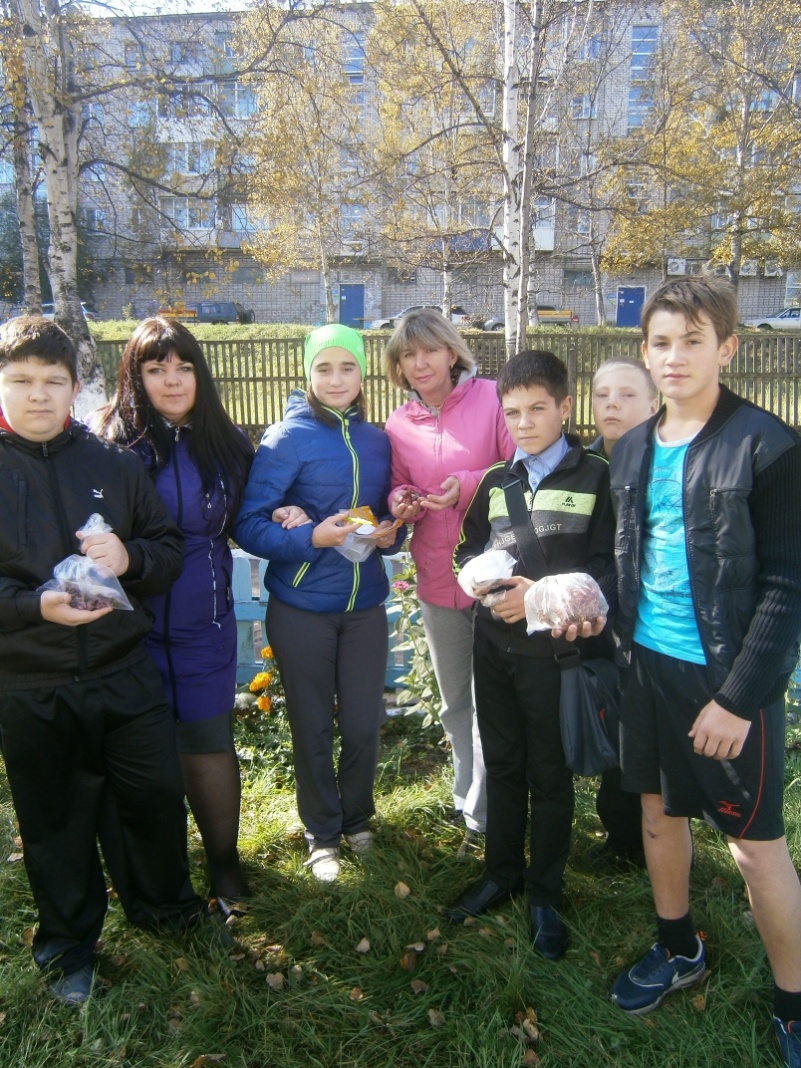 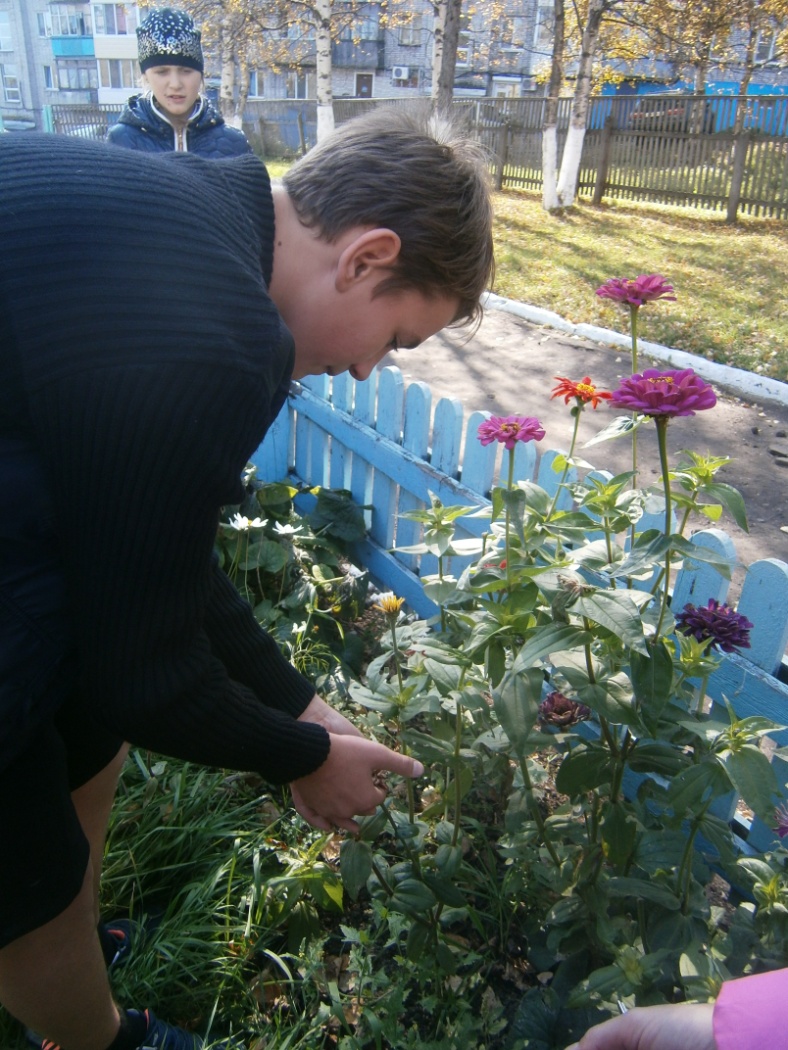 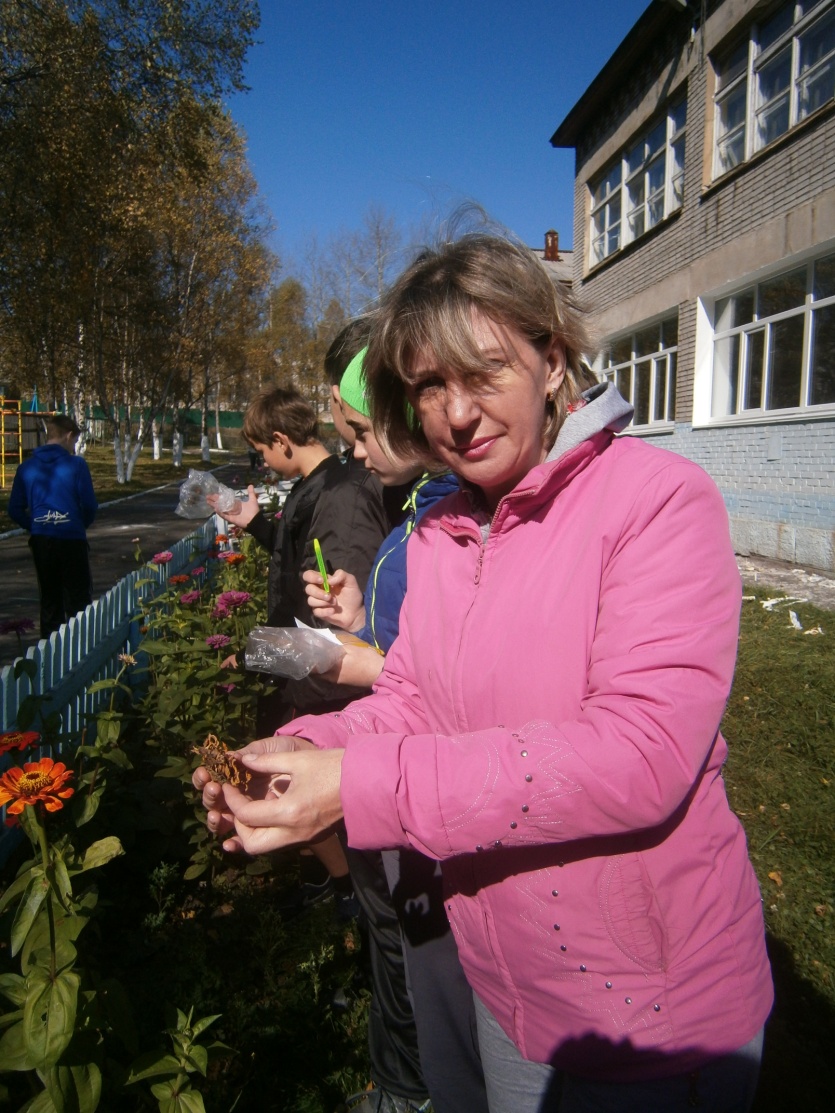 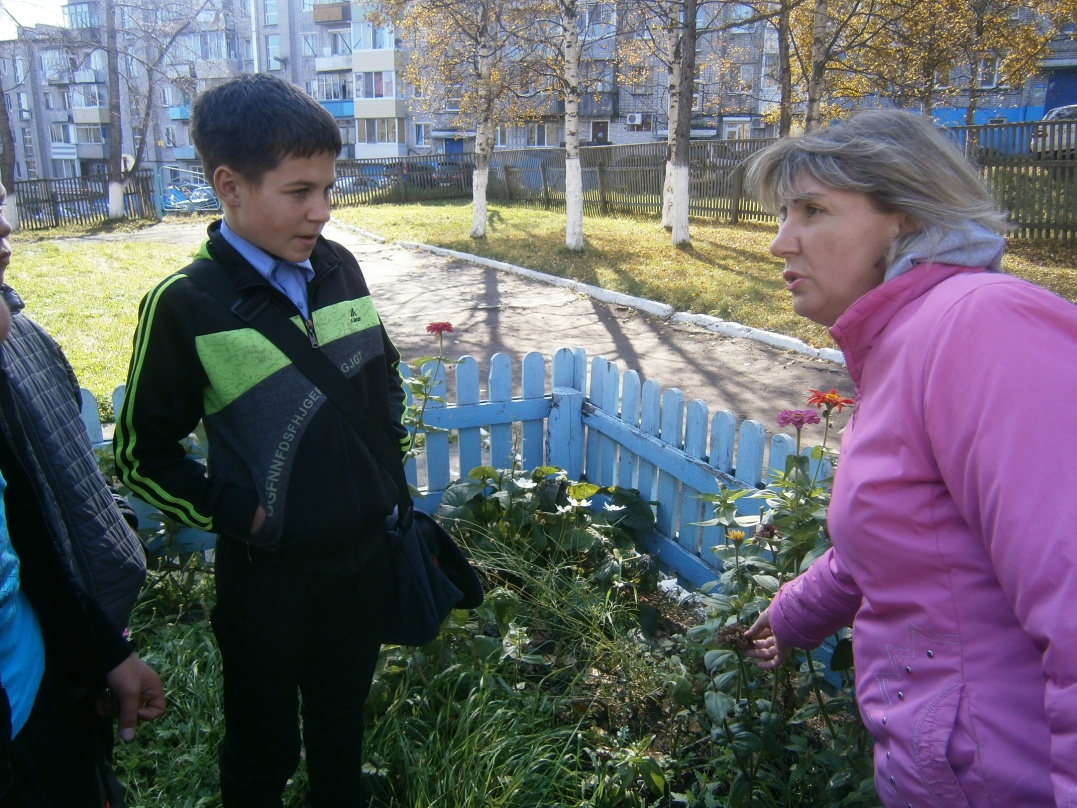 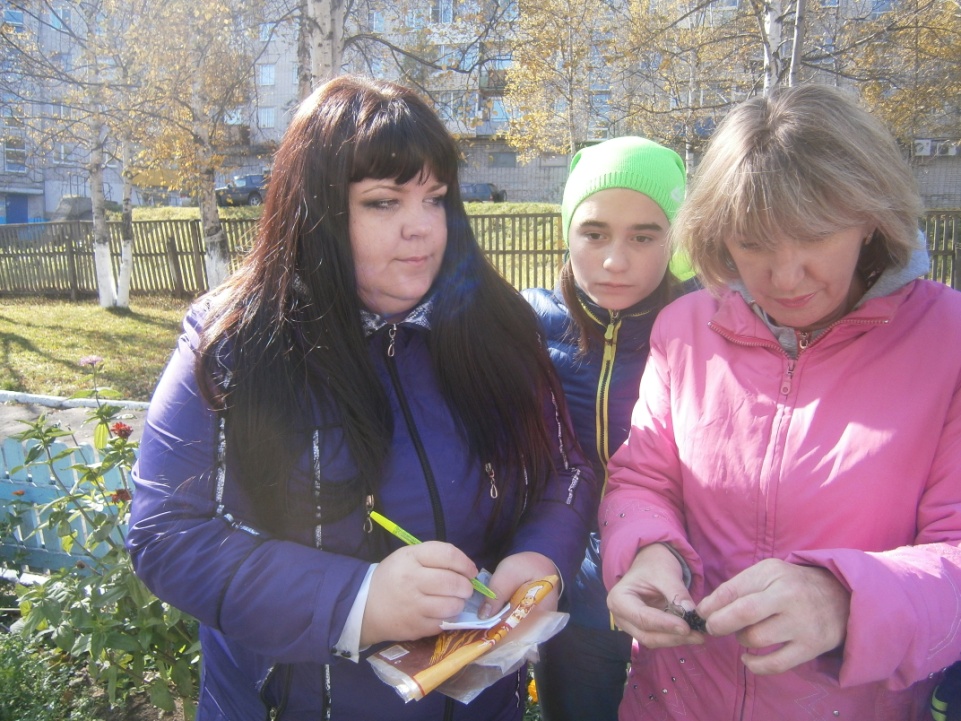 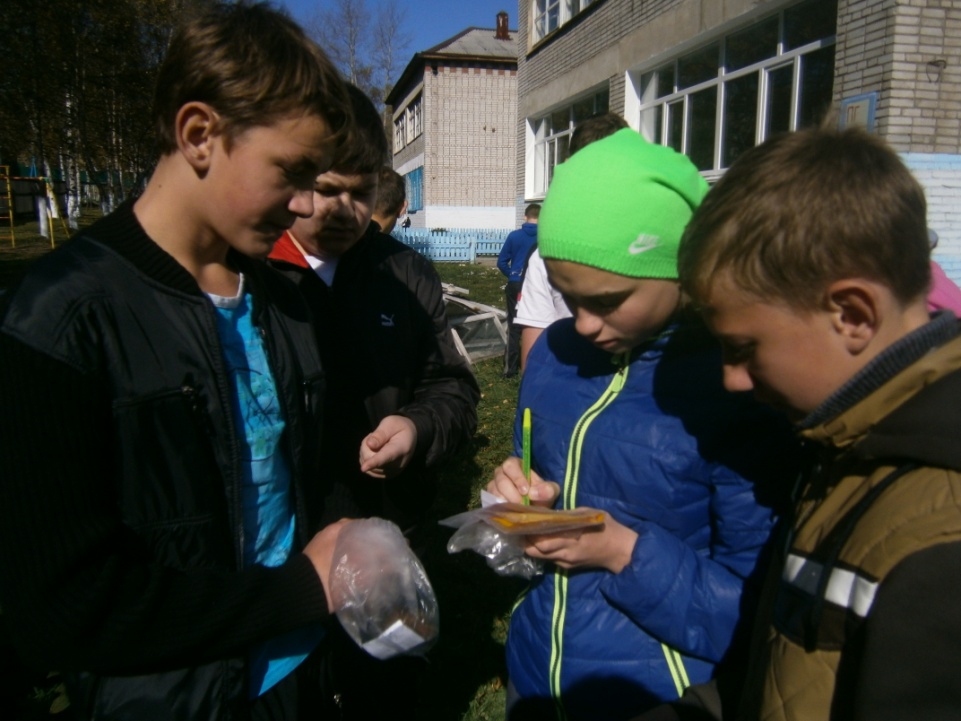 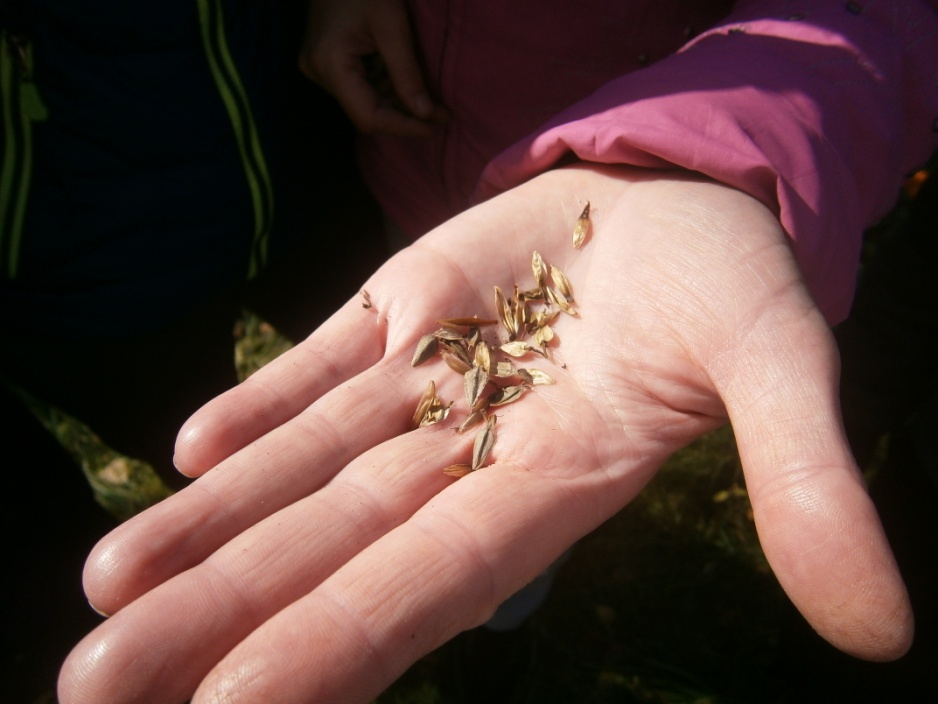 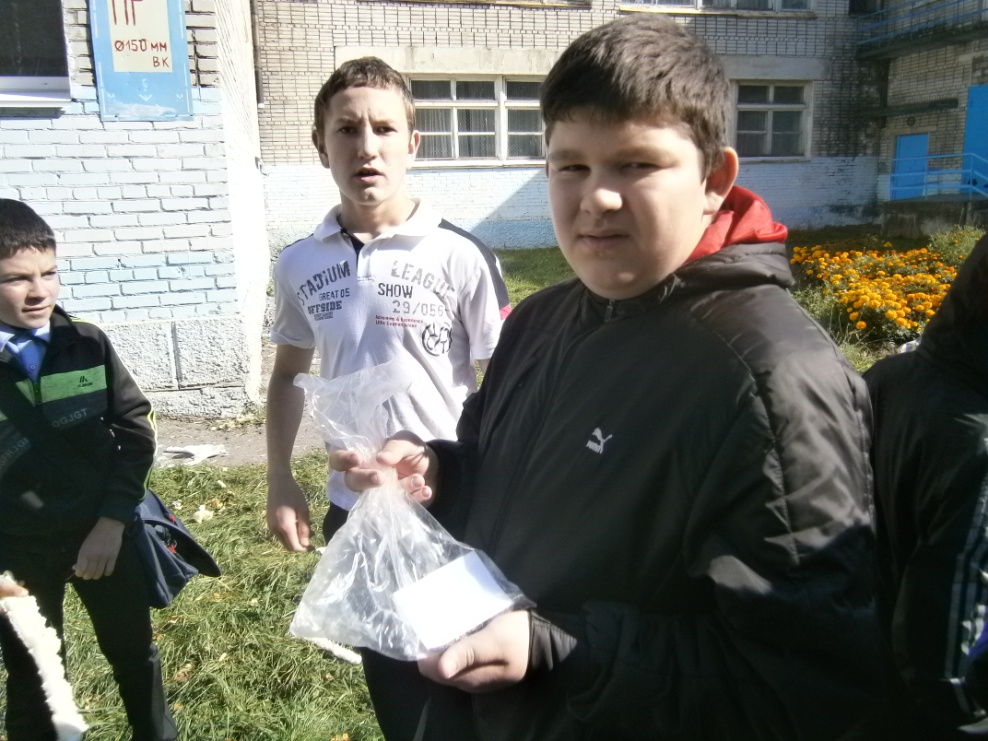 Заседание клуба любителей животных«Мы в ответе за тех, кого приручили»
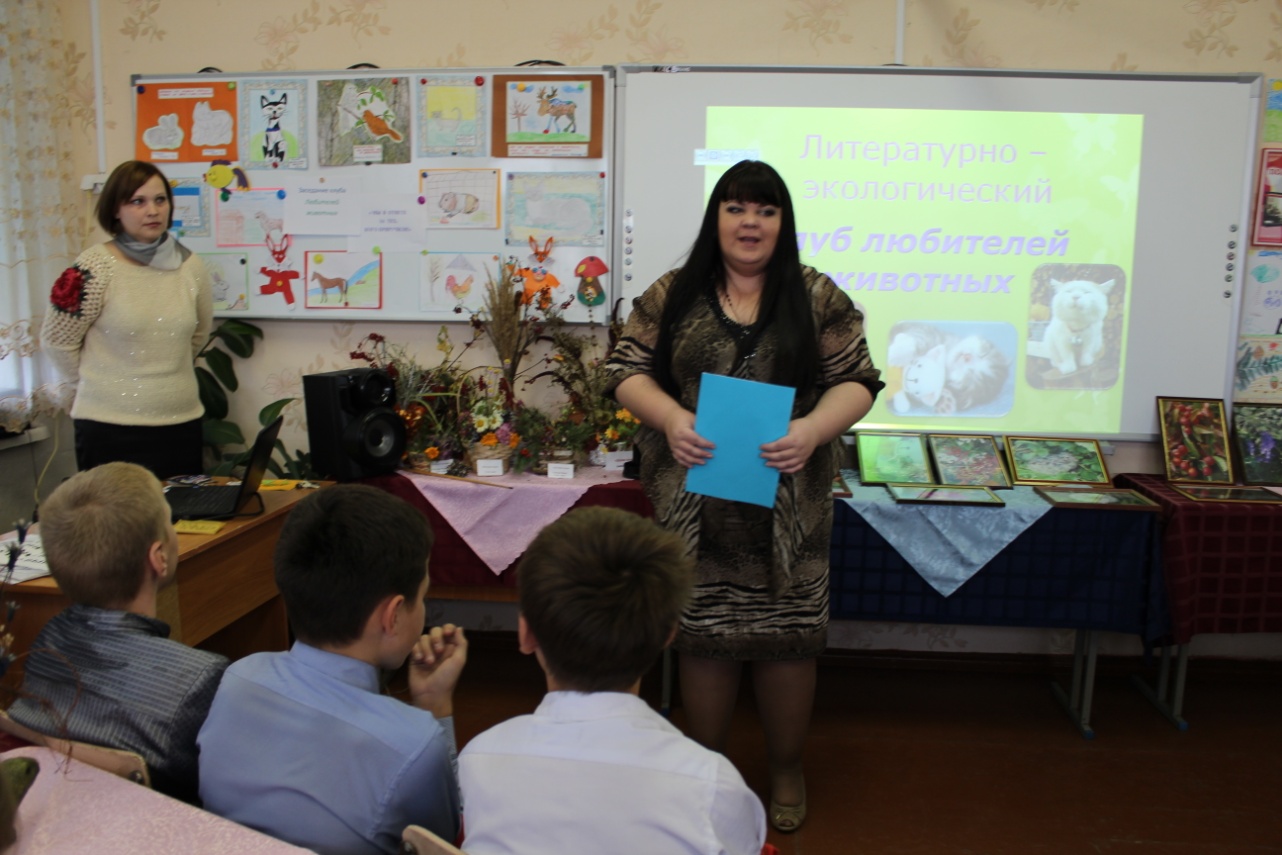 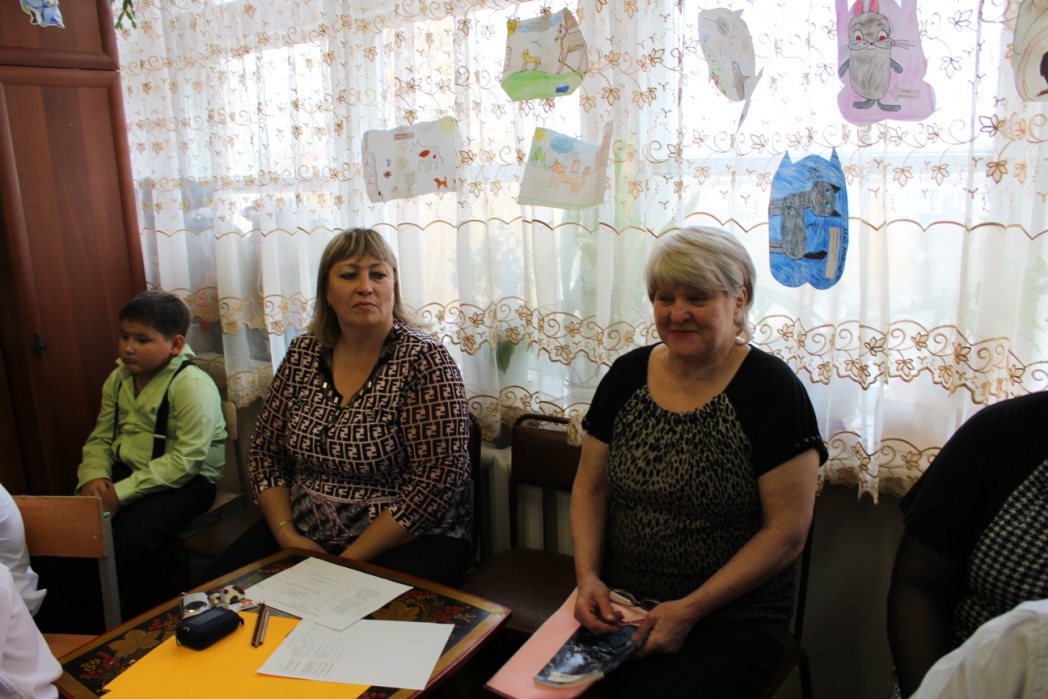 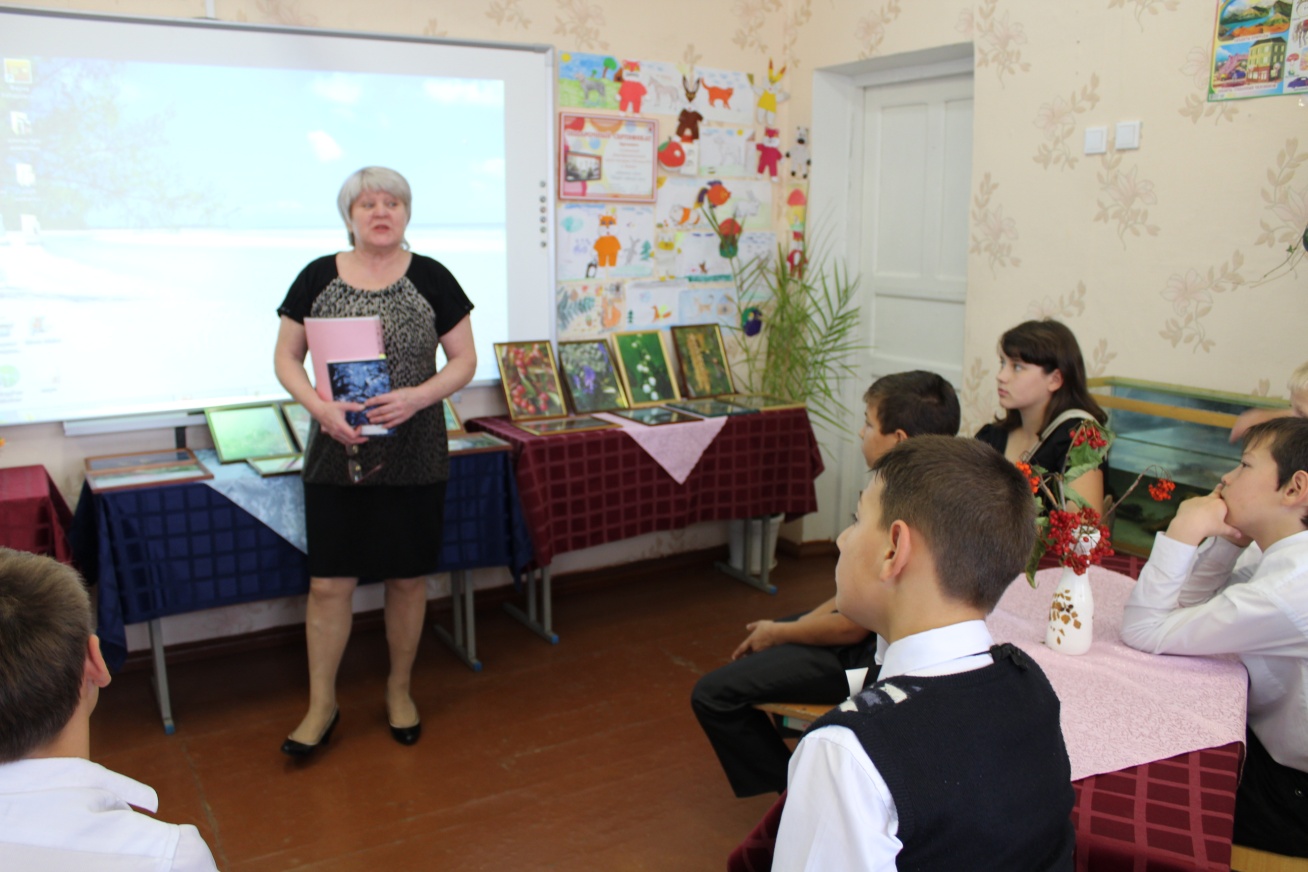 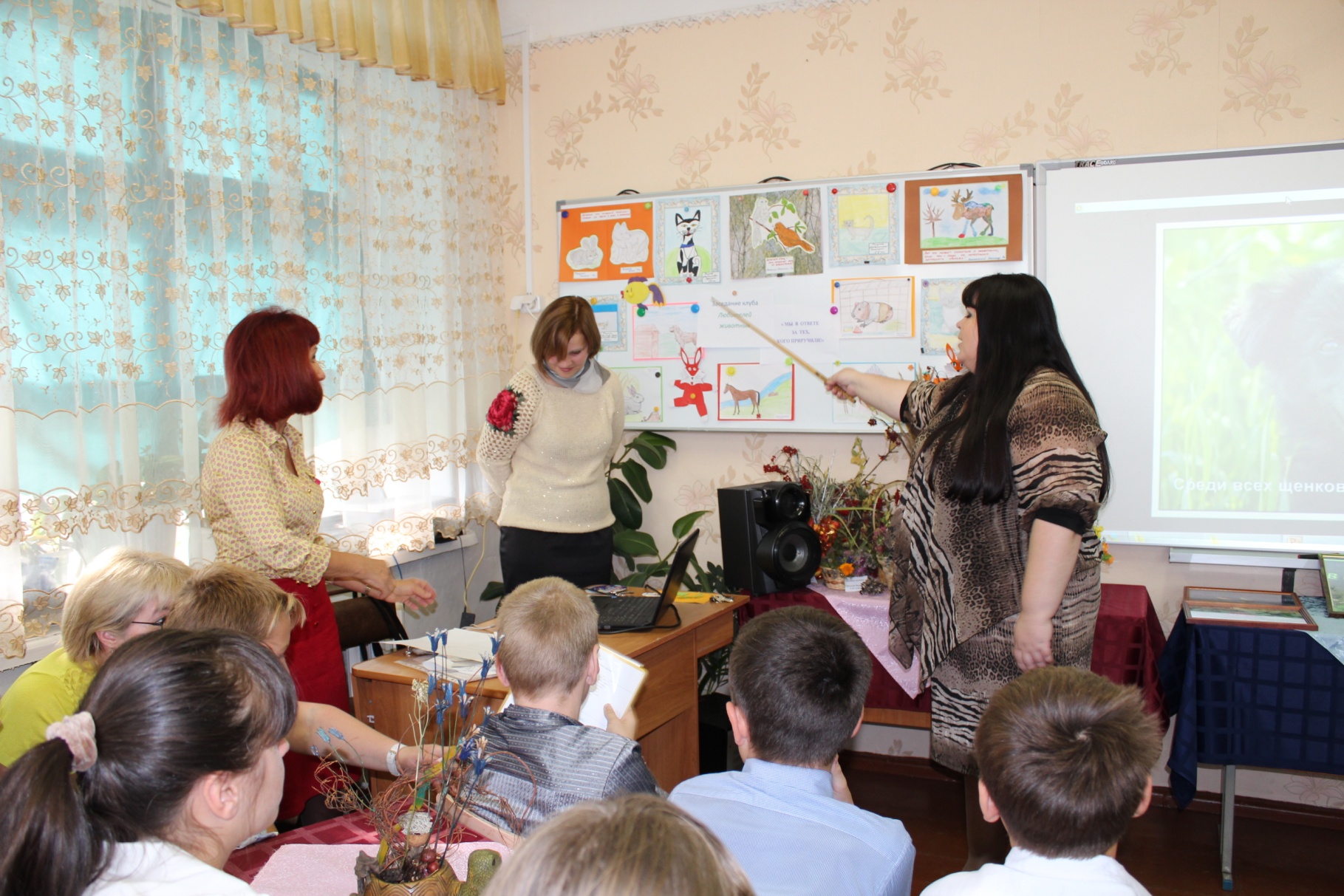 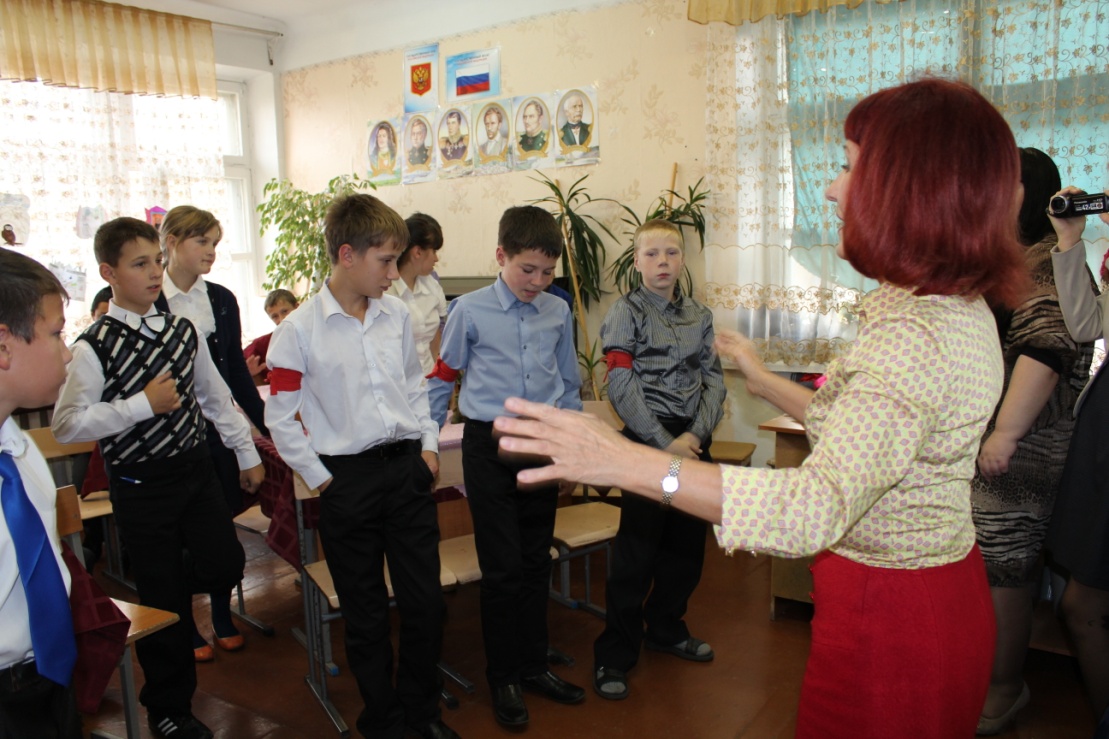 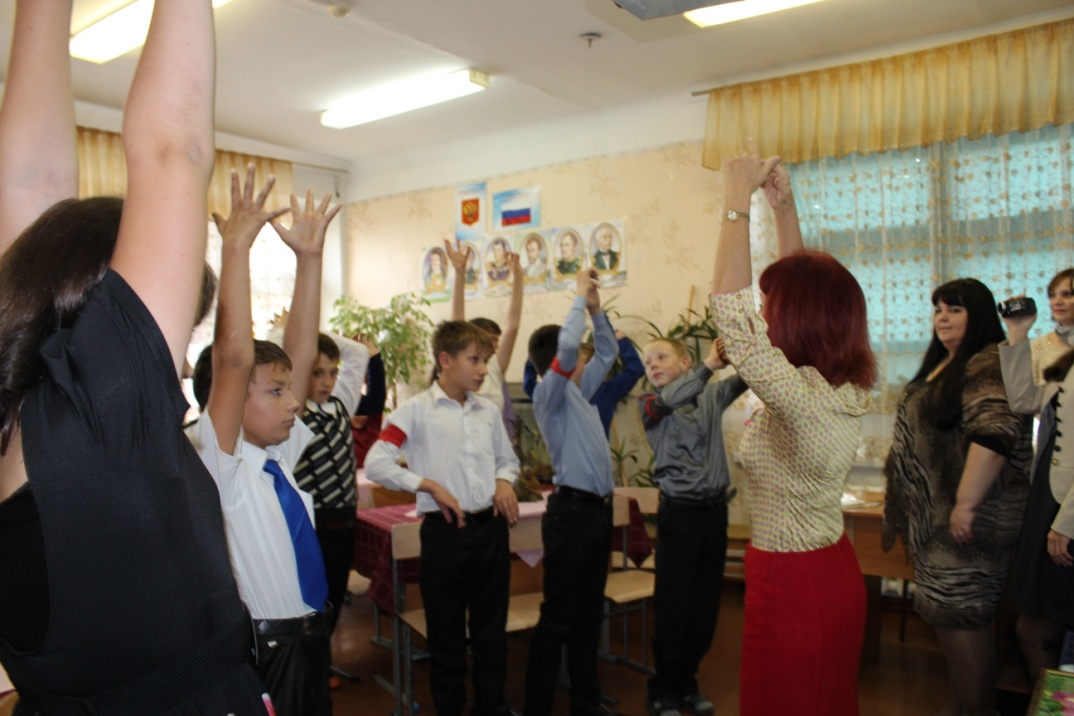 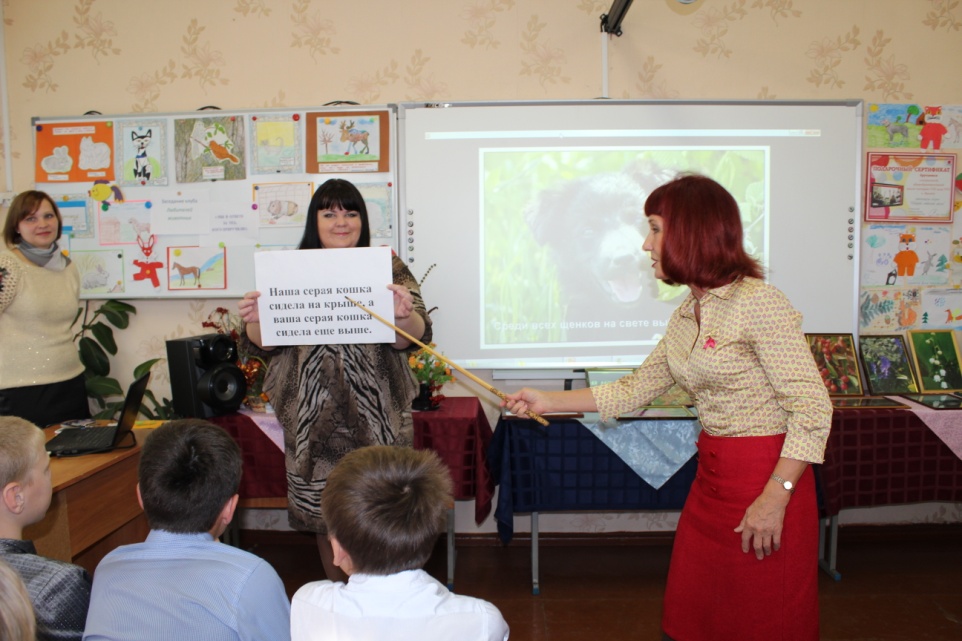 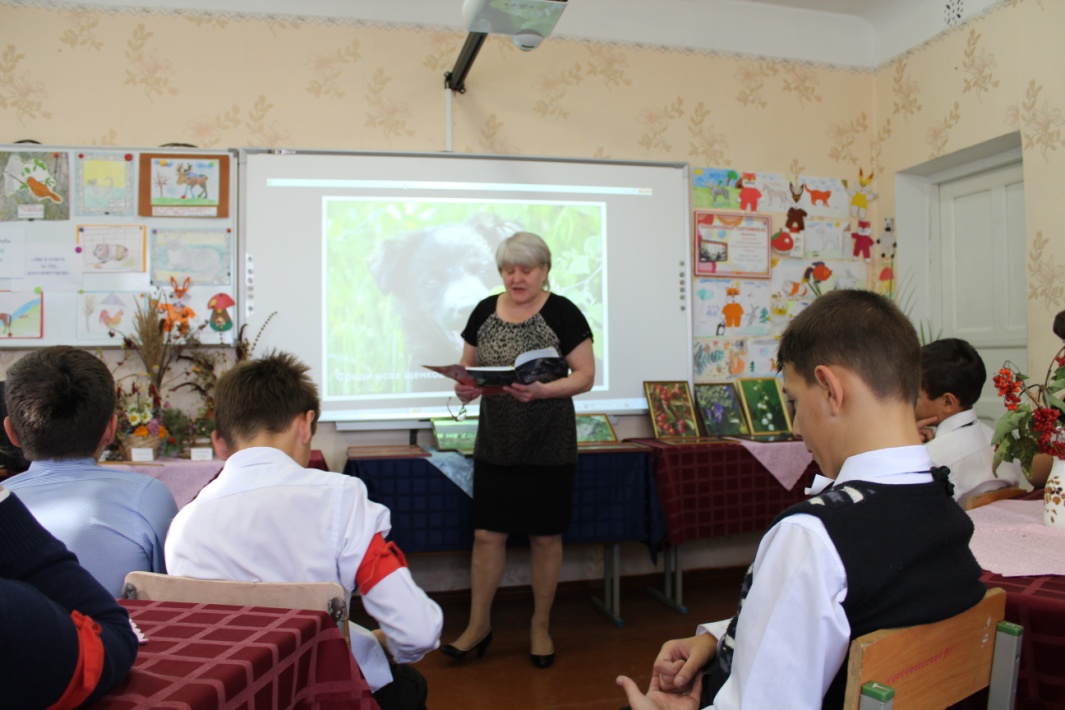 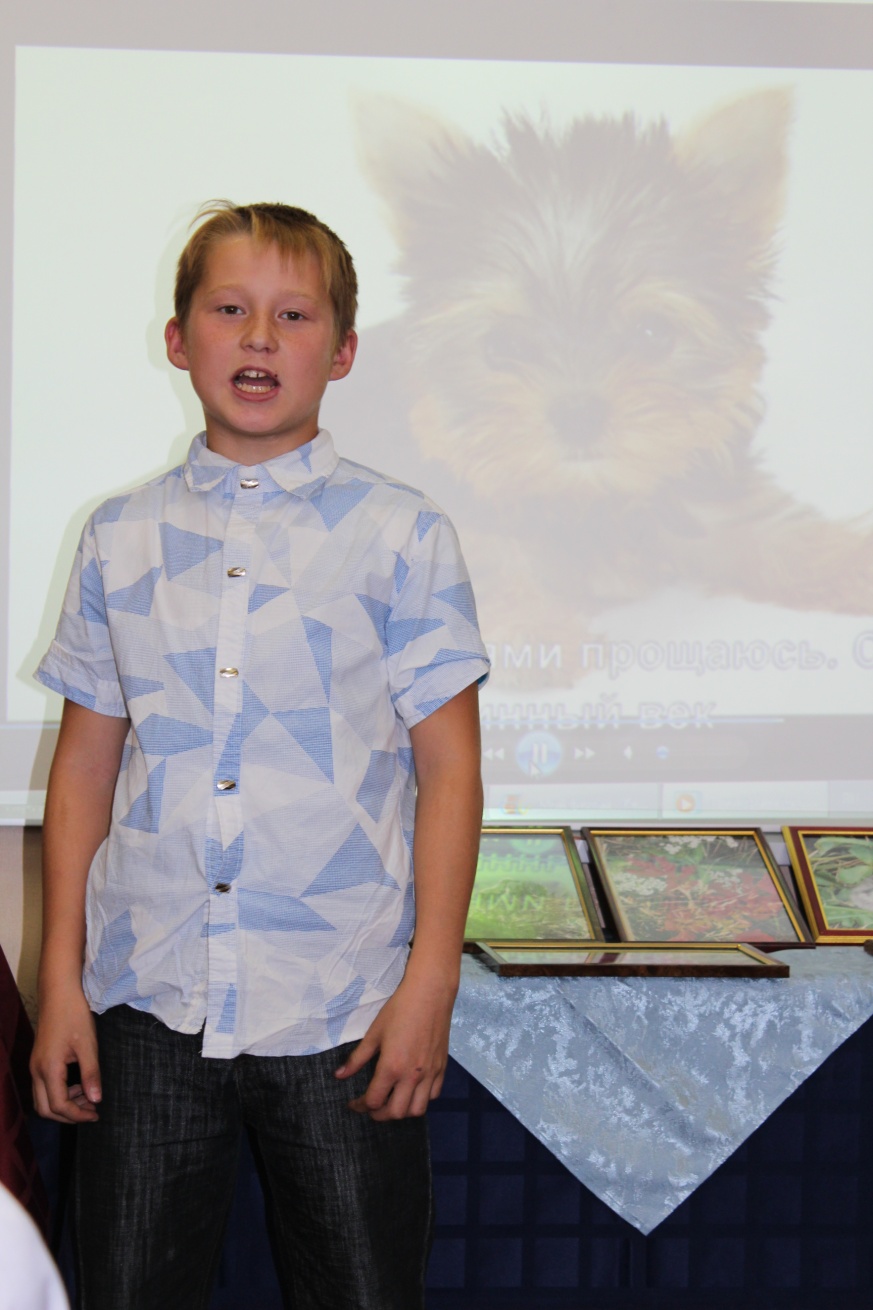 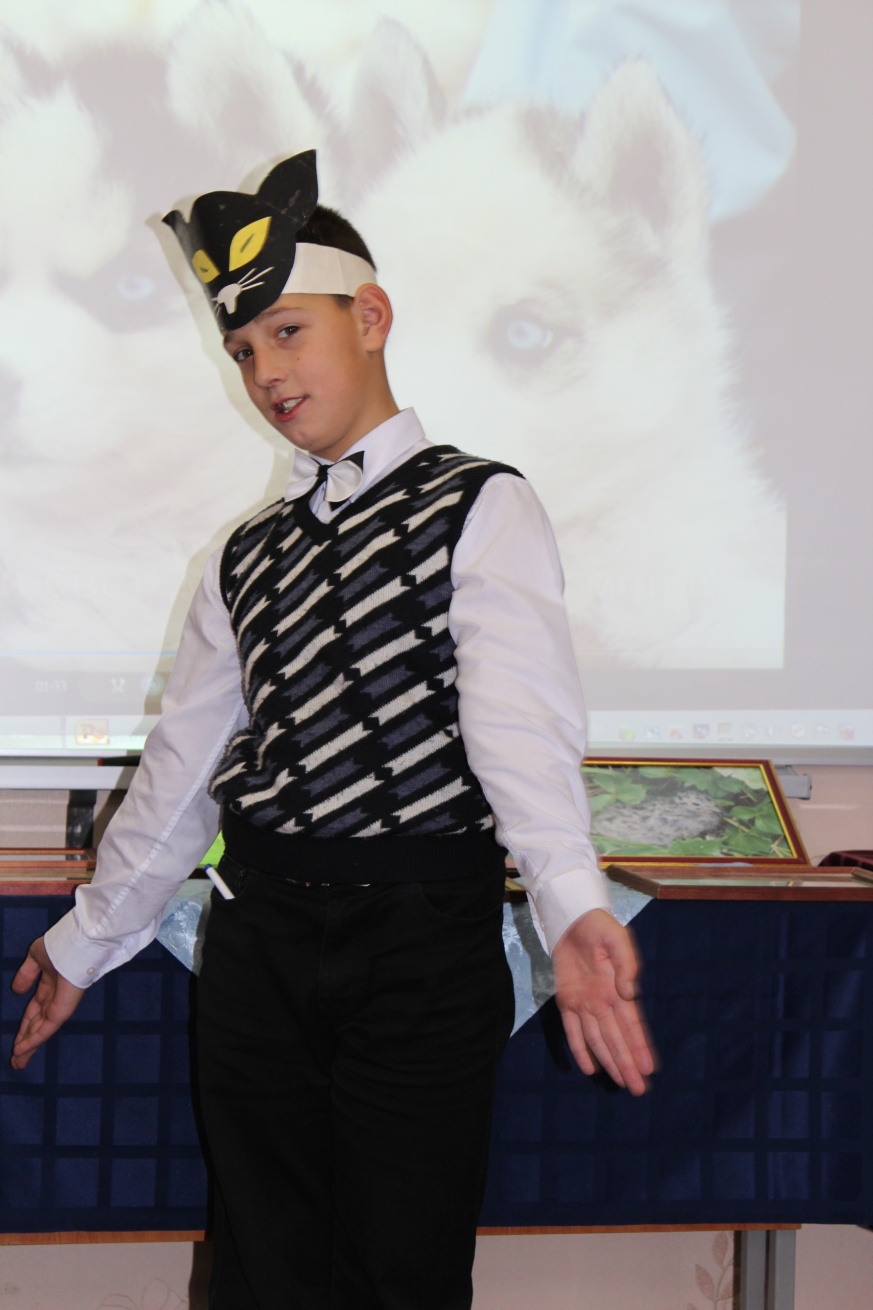 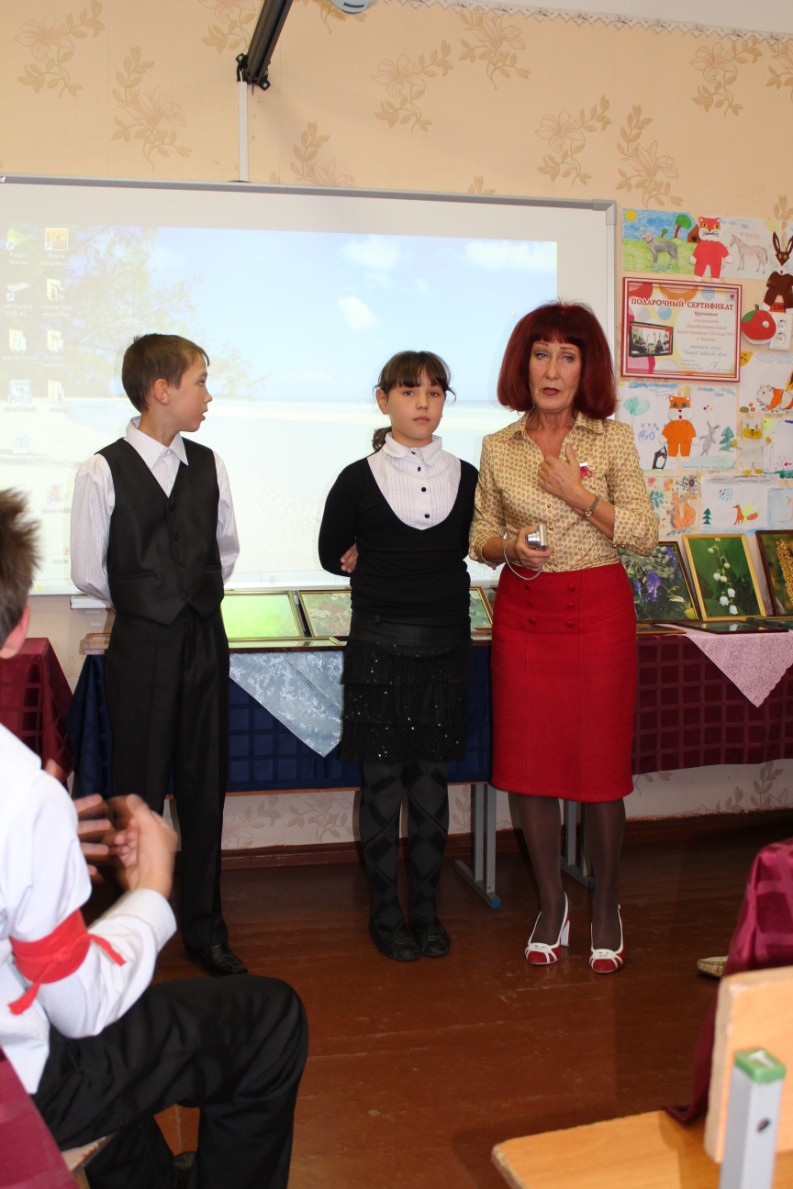 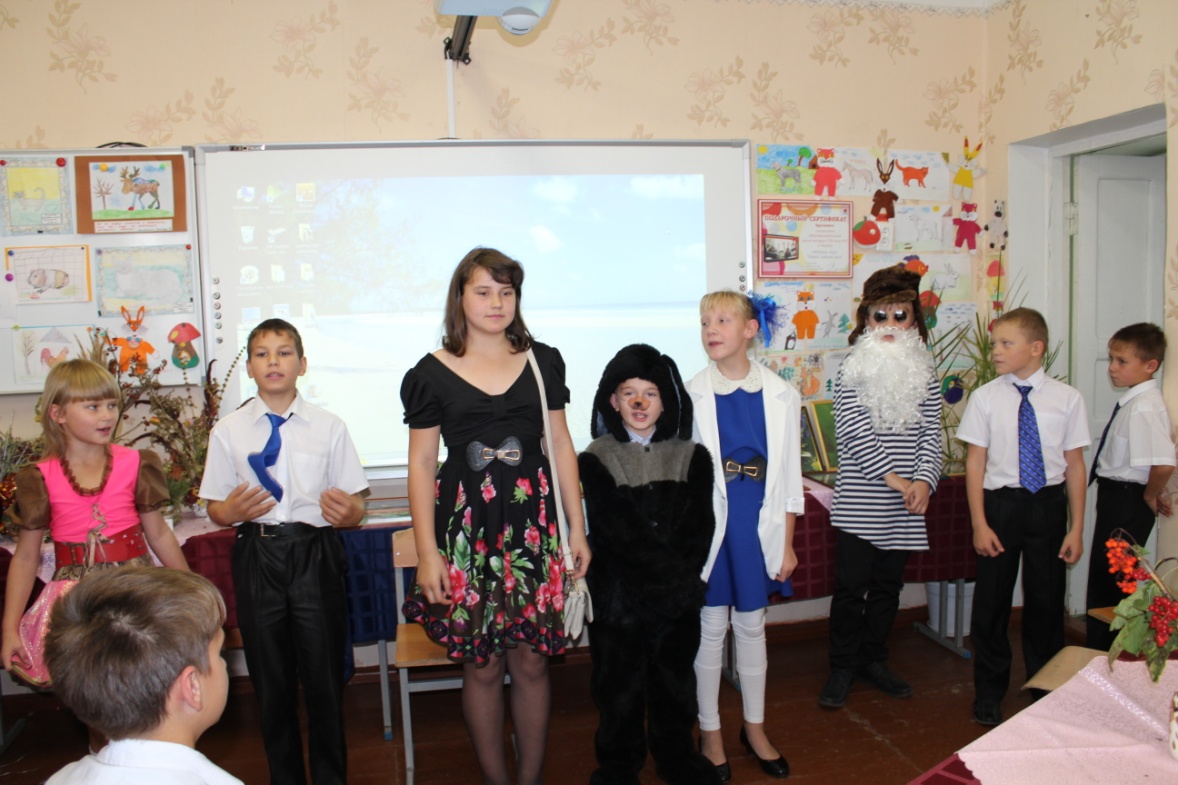 Подведение итоговнаграждение
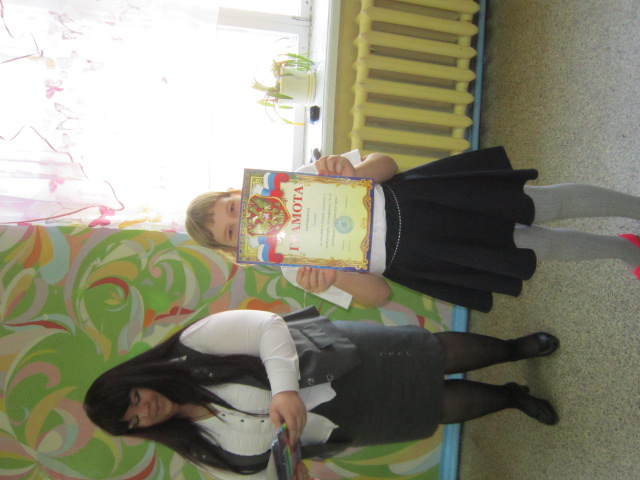 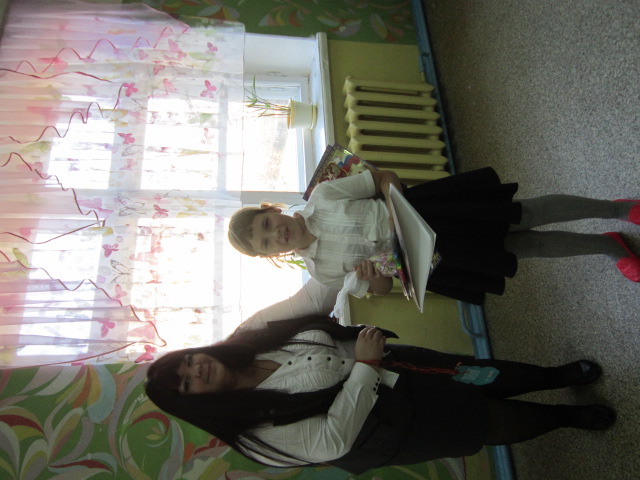 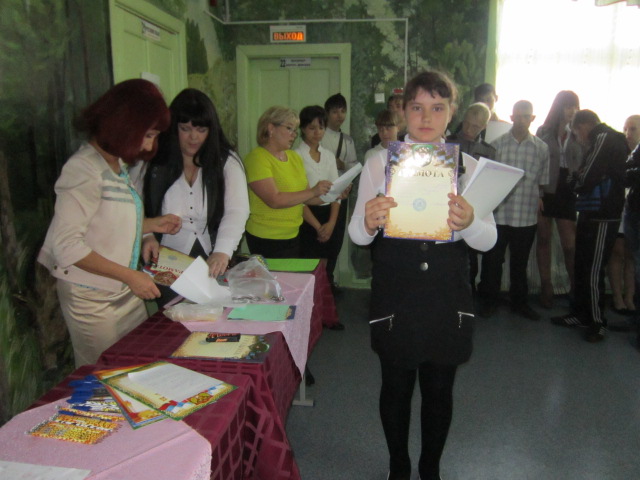 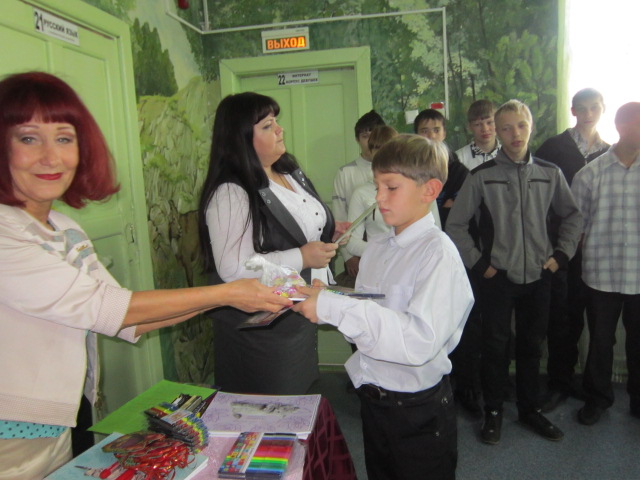 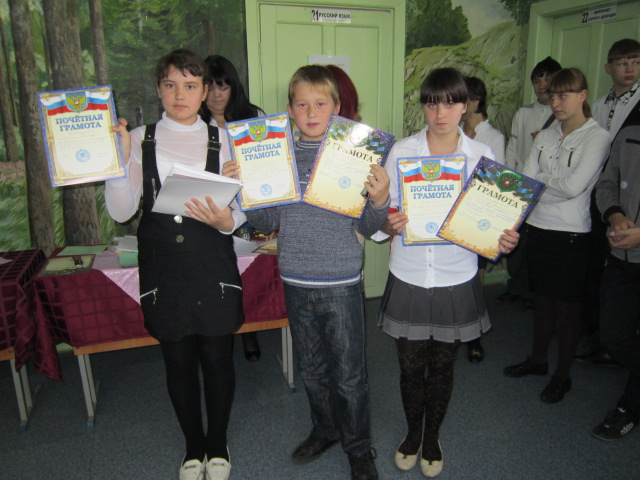 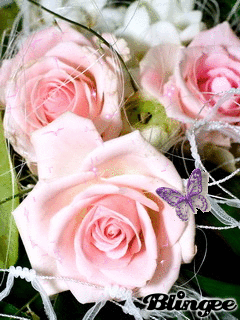 Спасибо за внимание